Министерство образования Республики Мордовия
ПОРТФОЛИО
педагога дополнительного образования
МУ ДО «Центр эстетического воспитания детей» 
г. о. Саранск

МАРИНИНОЙ НАТАЛЬИ НИКОЛАЕВНЫ
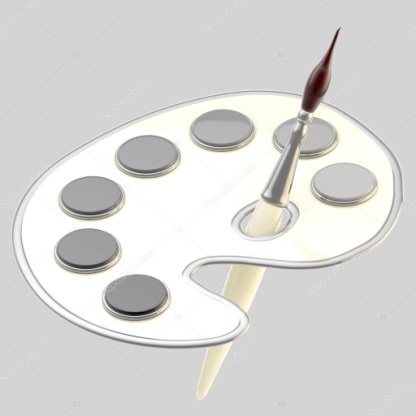 Дата рождения: 30.05.1990г.
    Профессиональное образование:  
   «Мордовский государственный  педагогический
   институт им. М.Е. Евсевьева», г. Саранск
	Бакалавр, по направлению подготовки  
	050100 Педагогическое образование
	Профиль: изобразительное искусство
   Дата выдачи: 04.07.2013г.
	
   Среднее профессиональное образование:
	ГОУ СПО «Ичалковский педагогический 
    колледж им. С.М. Кирова» 
	Специальность: «Изобразительное искусство и черчение»
	Дата выдачи: 26.06.2010г.

    Стаж педагогической работы (по специальности):  14 лет
    Общий трудовой стаж: 14 лет
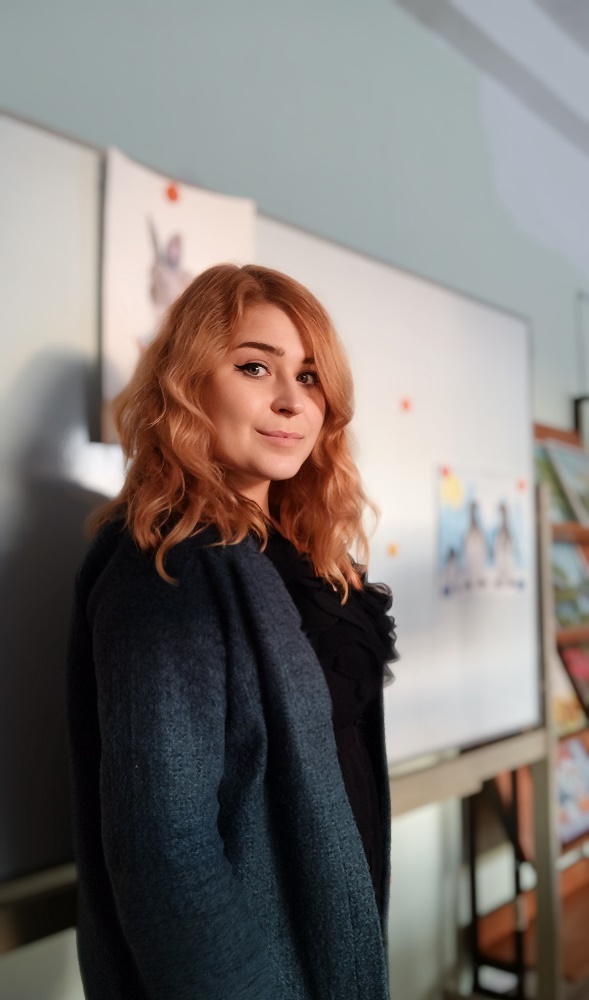 Характеристика - представление
Реализация образовательных программ
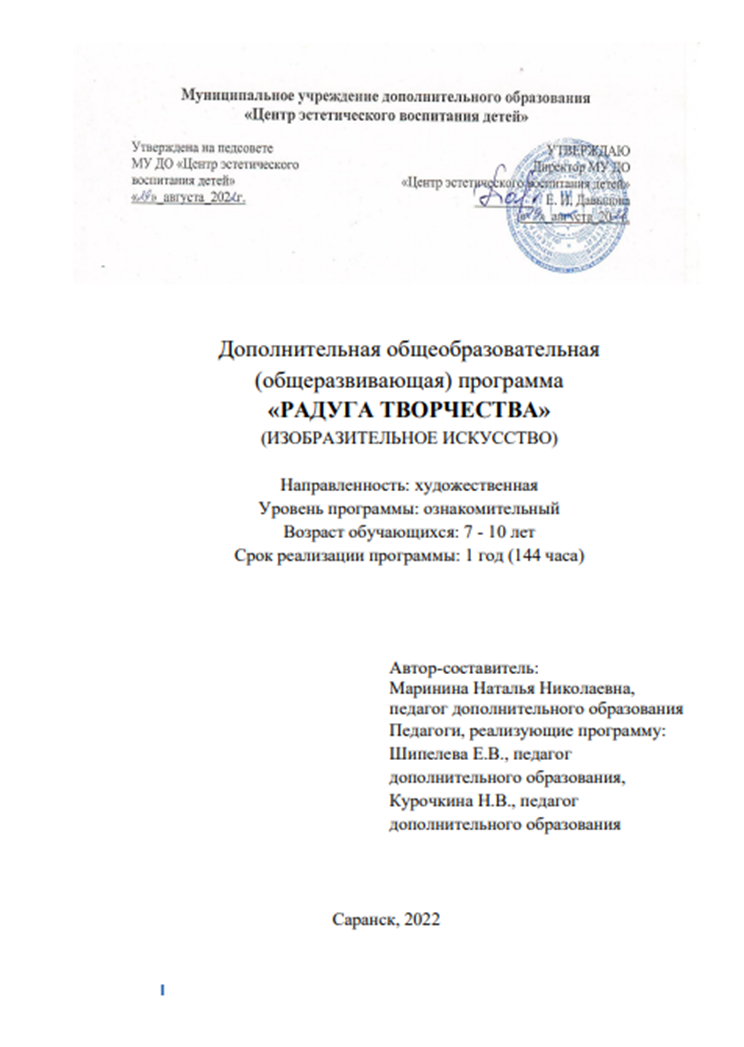 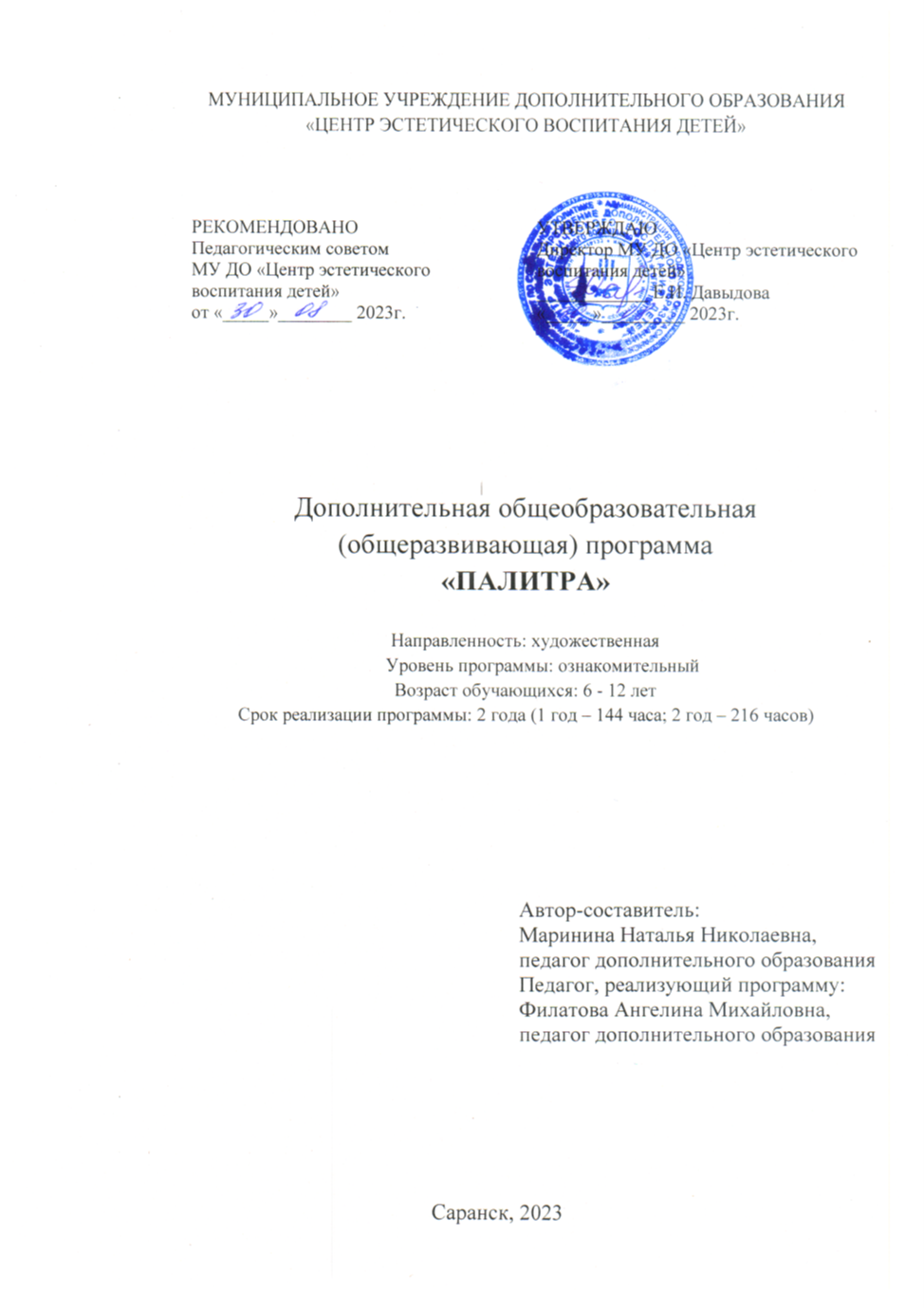 2. Результаты участия в инновационной (экспериментальной)  деятельности
Участие детей в конкурсах, выставках, акциях, фестивалях
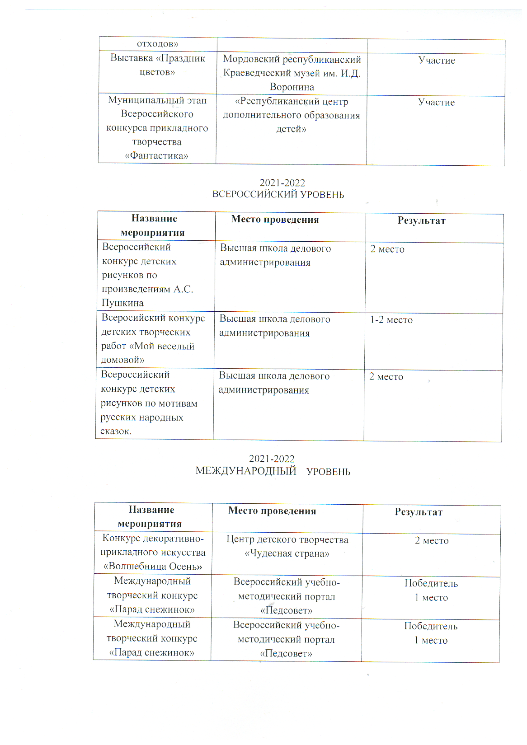 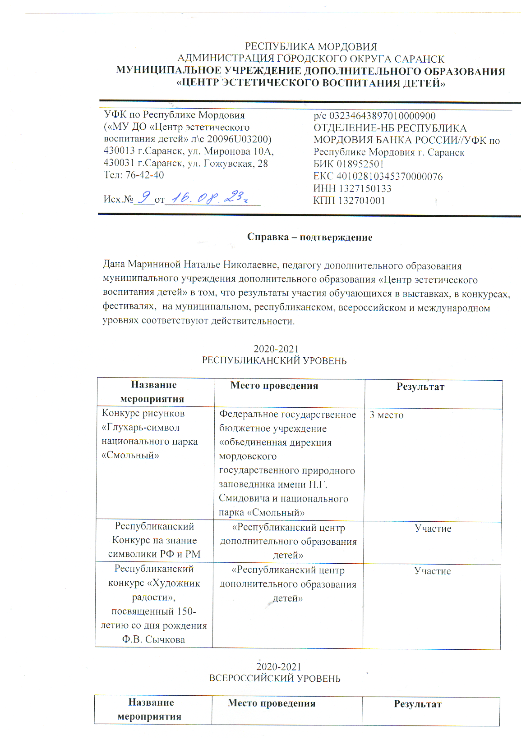 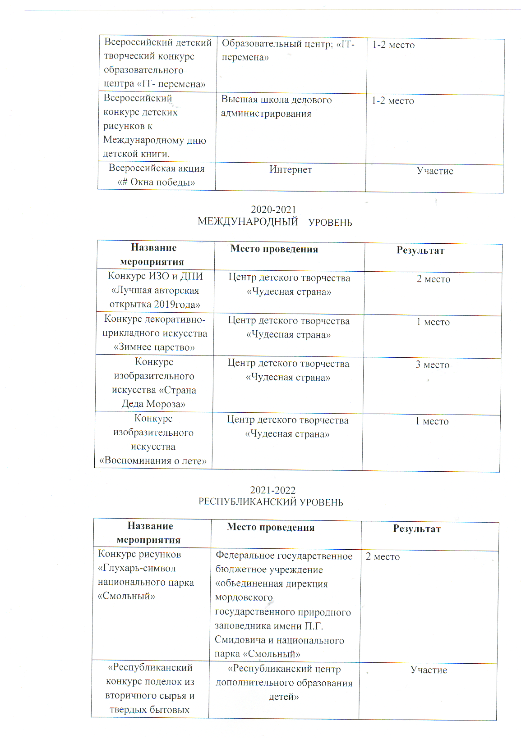 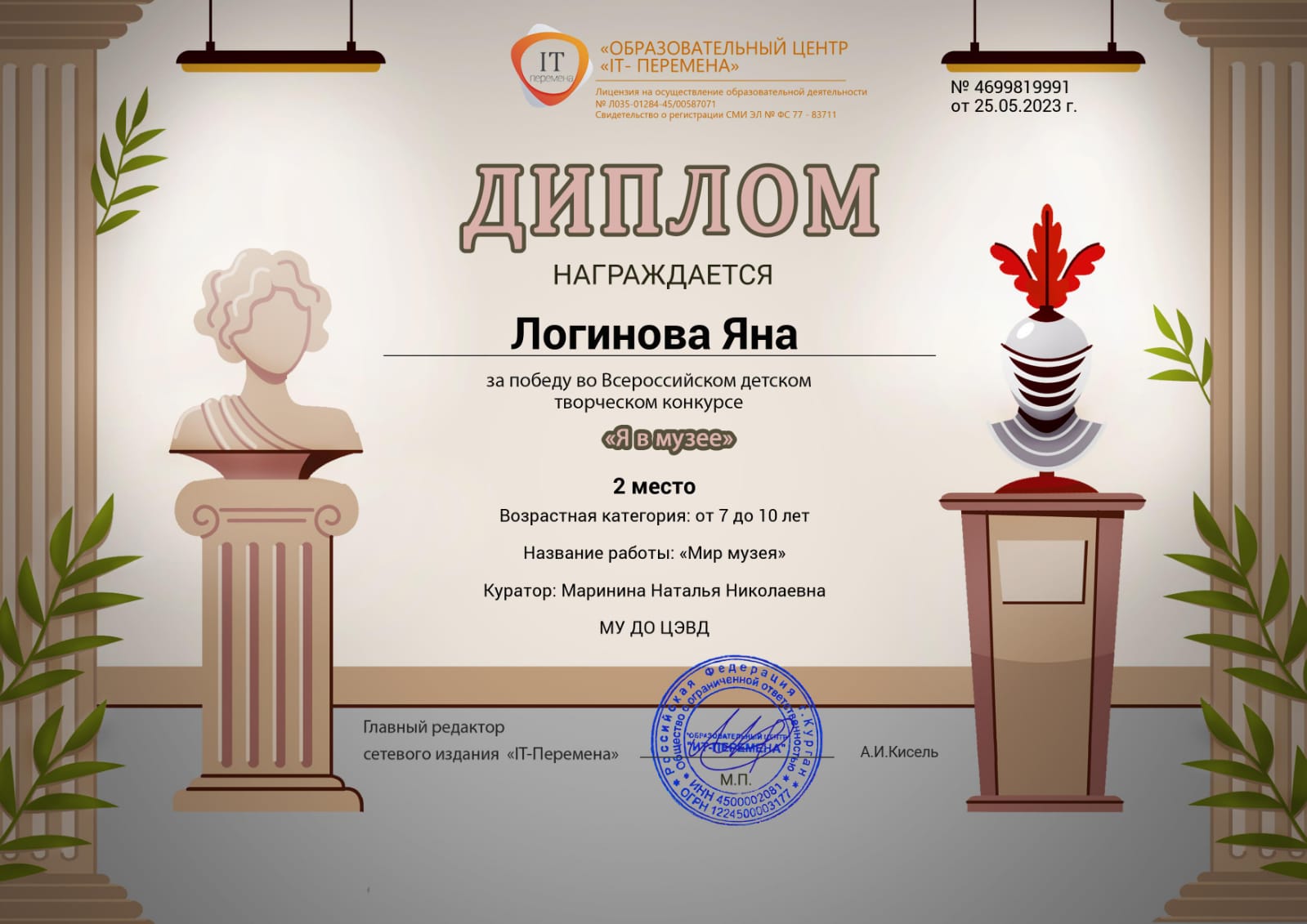 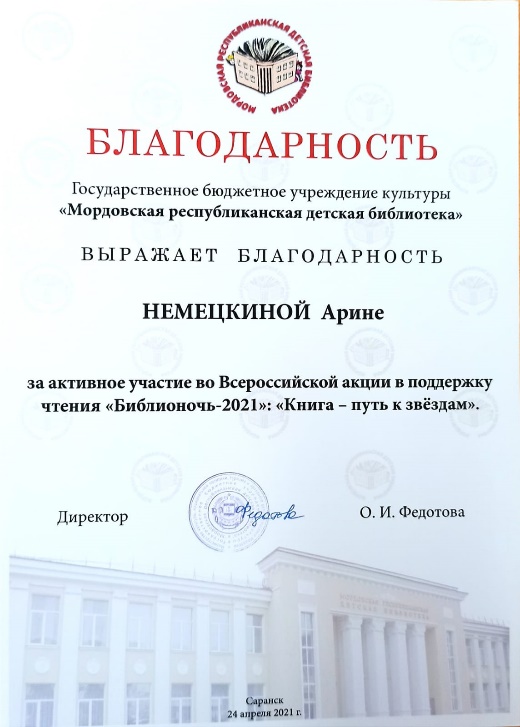 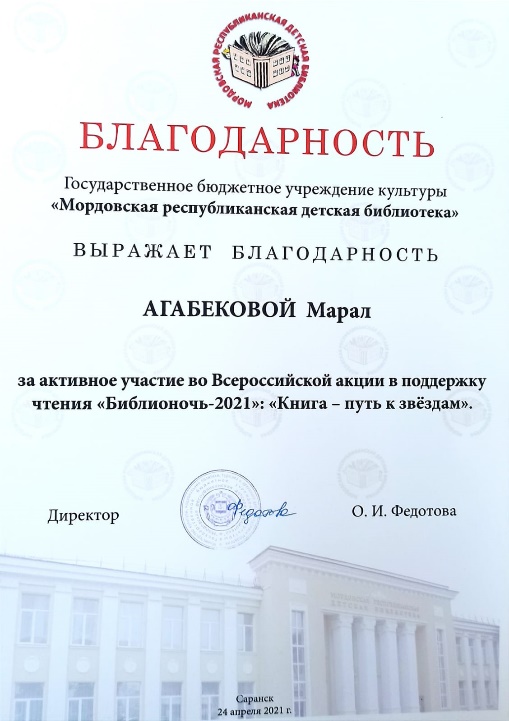 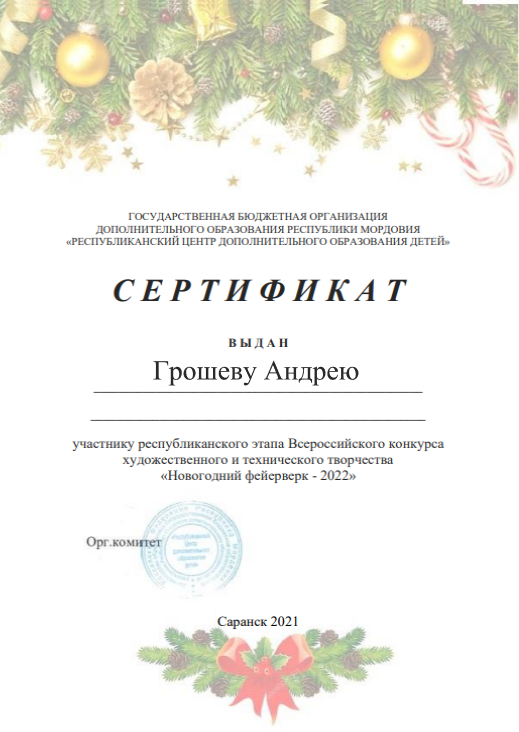 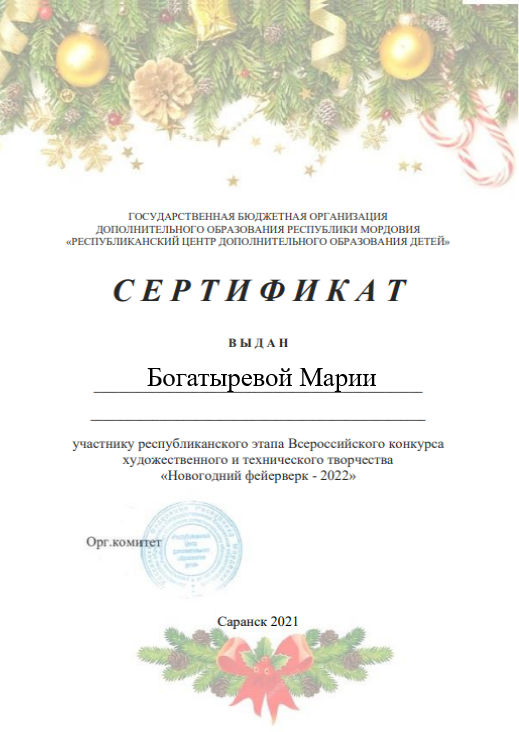 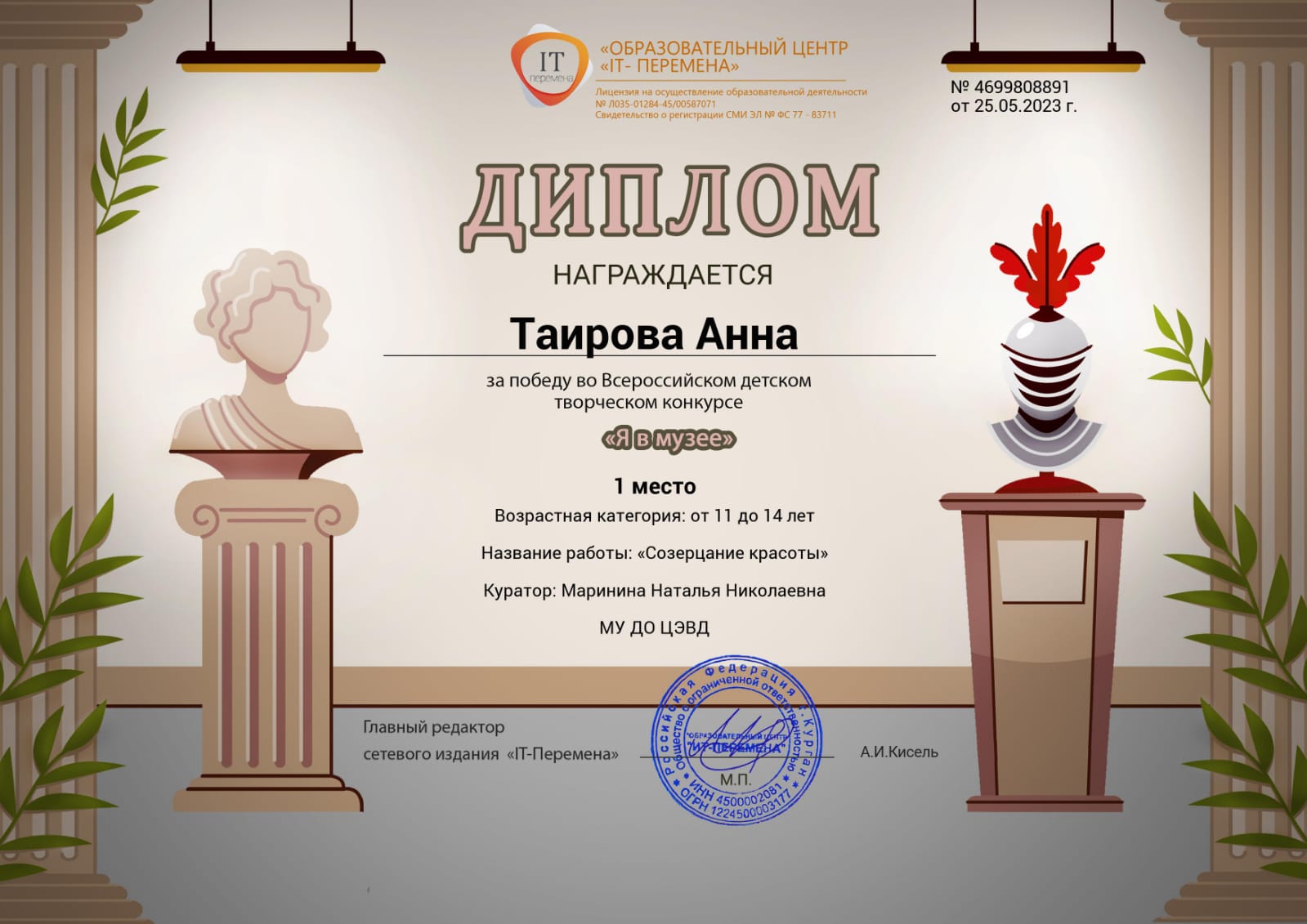 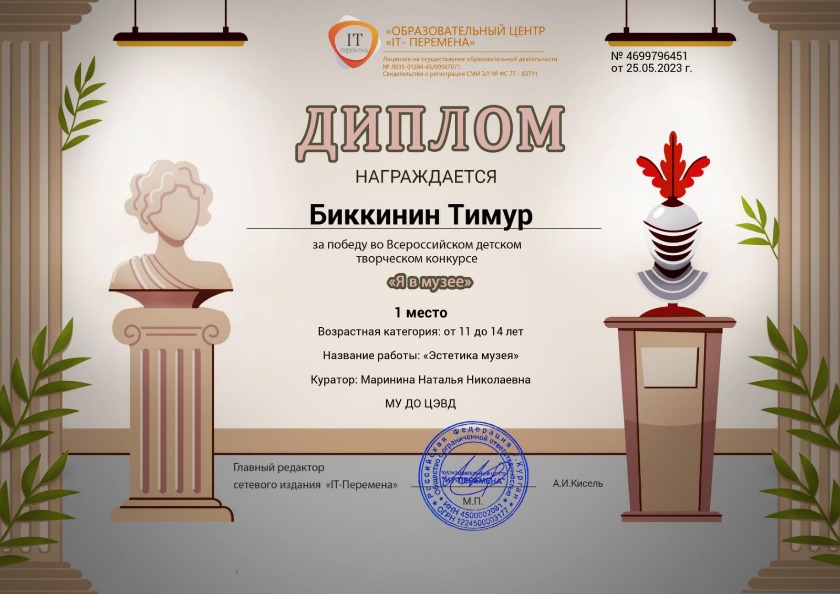 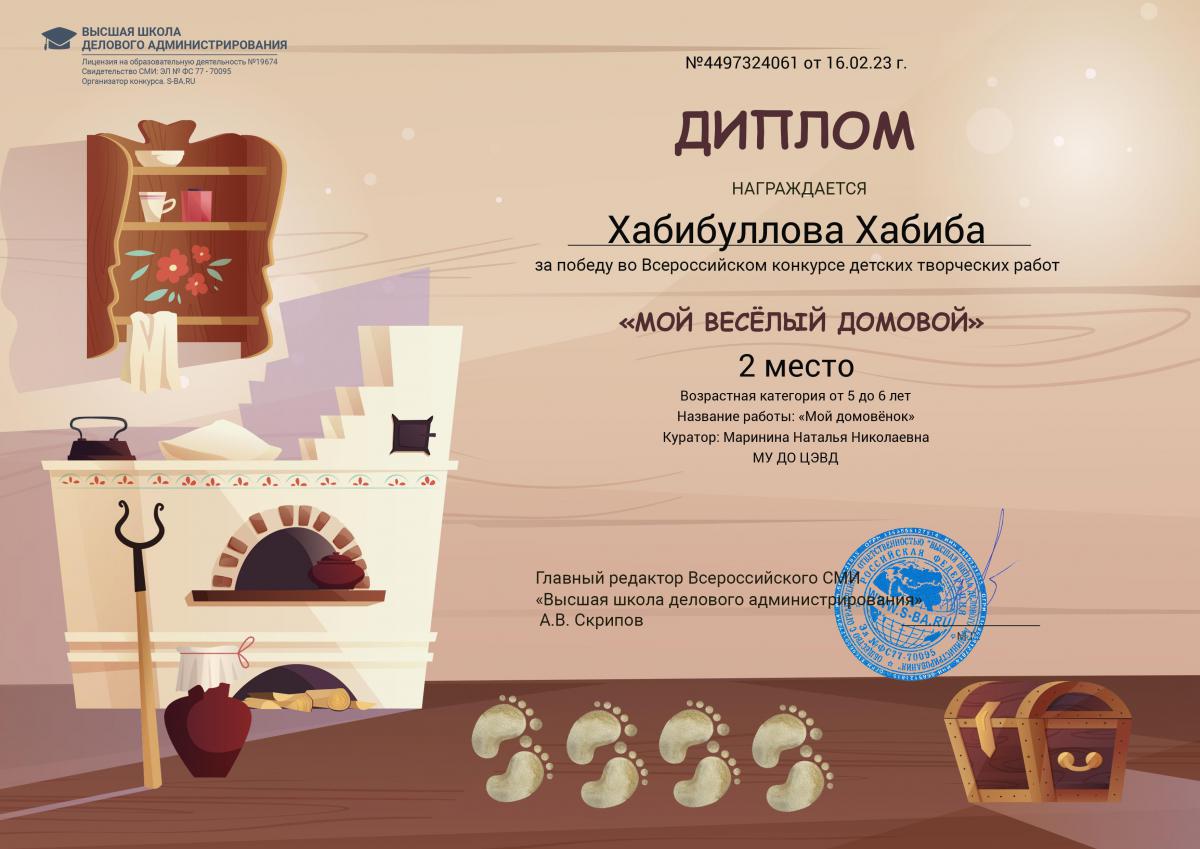 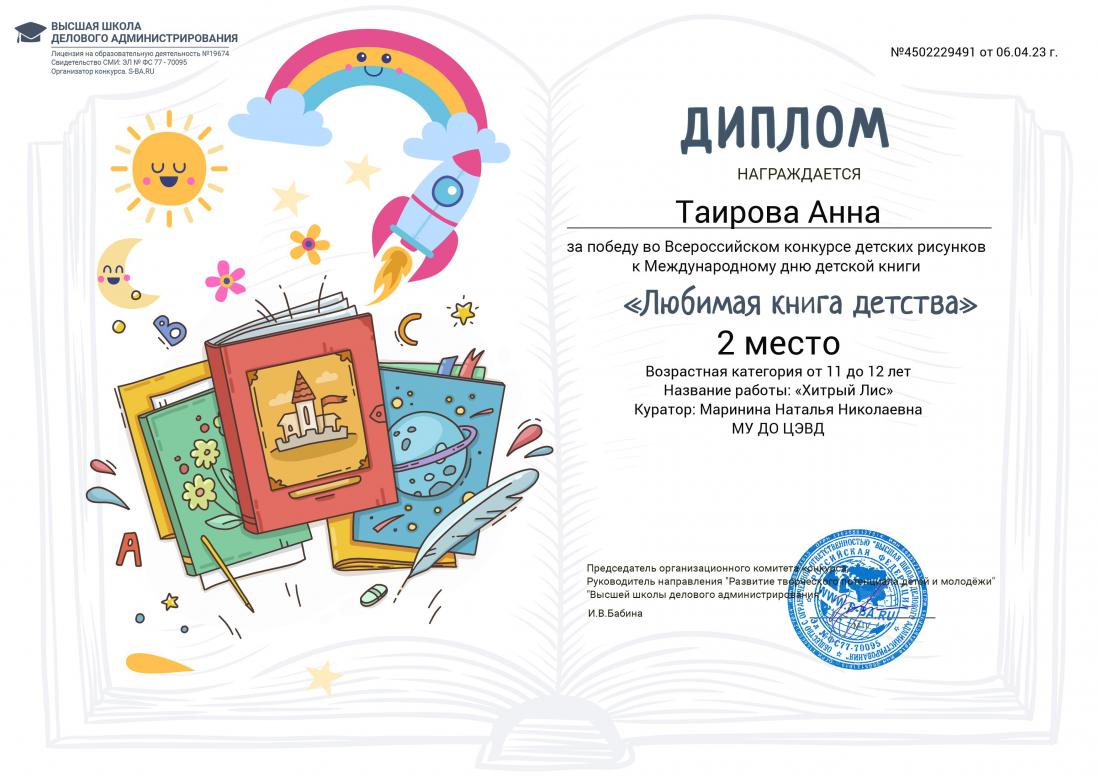 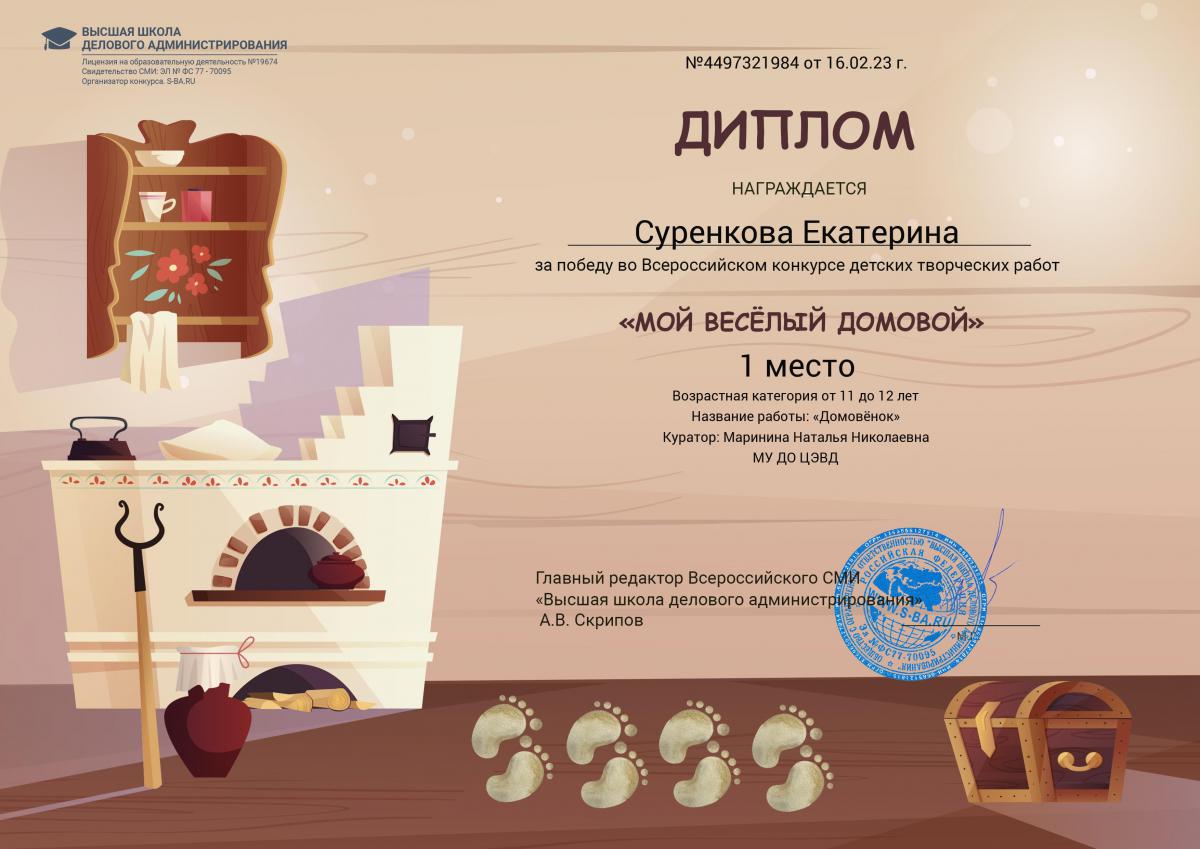 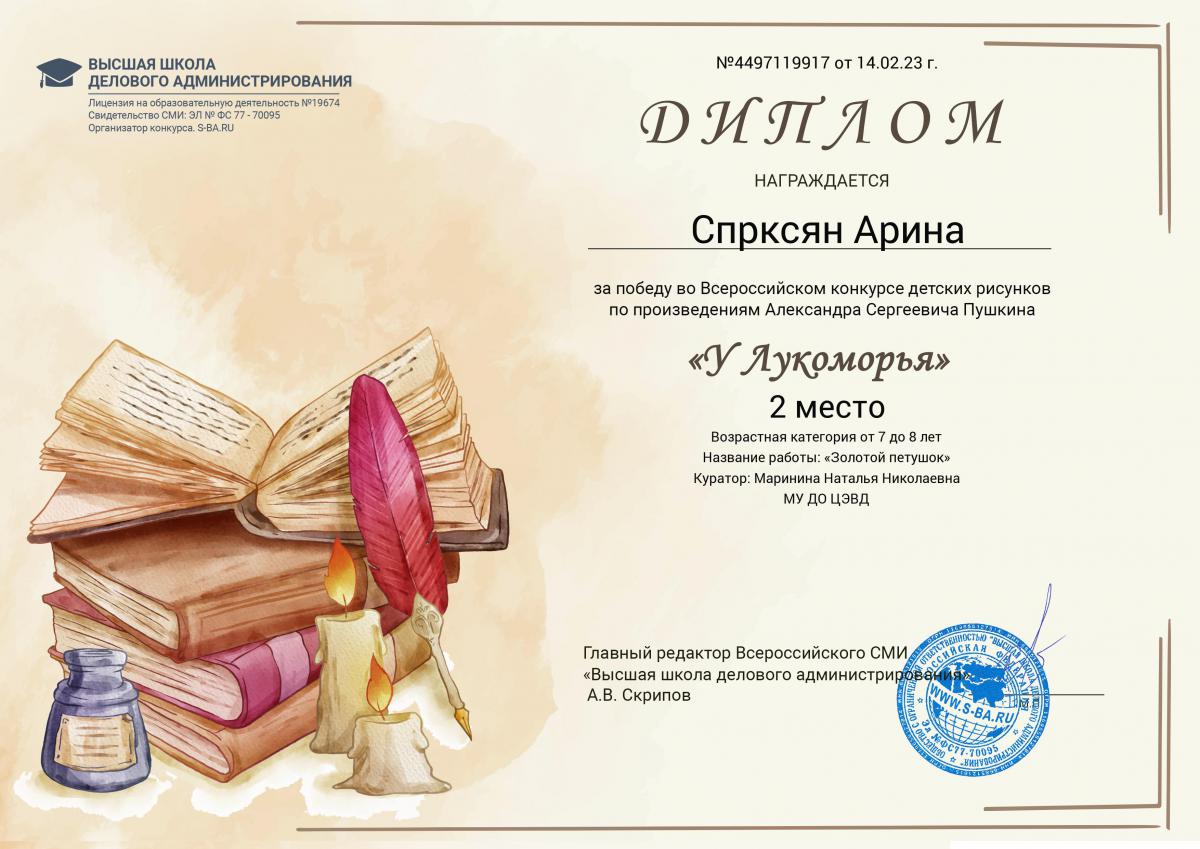 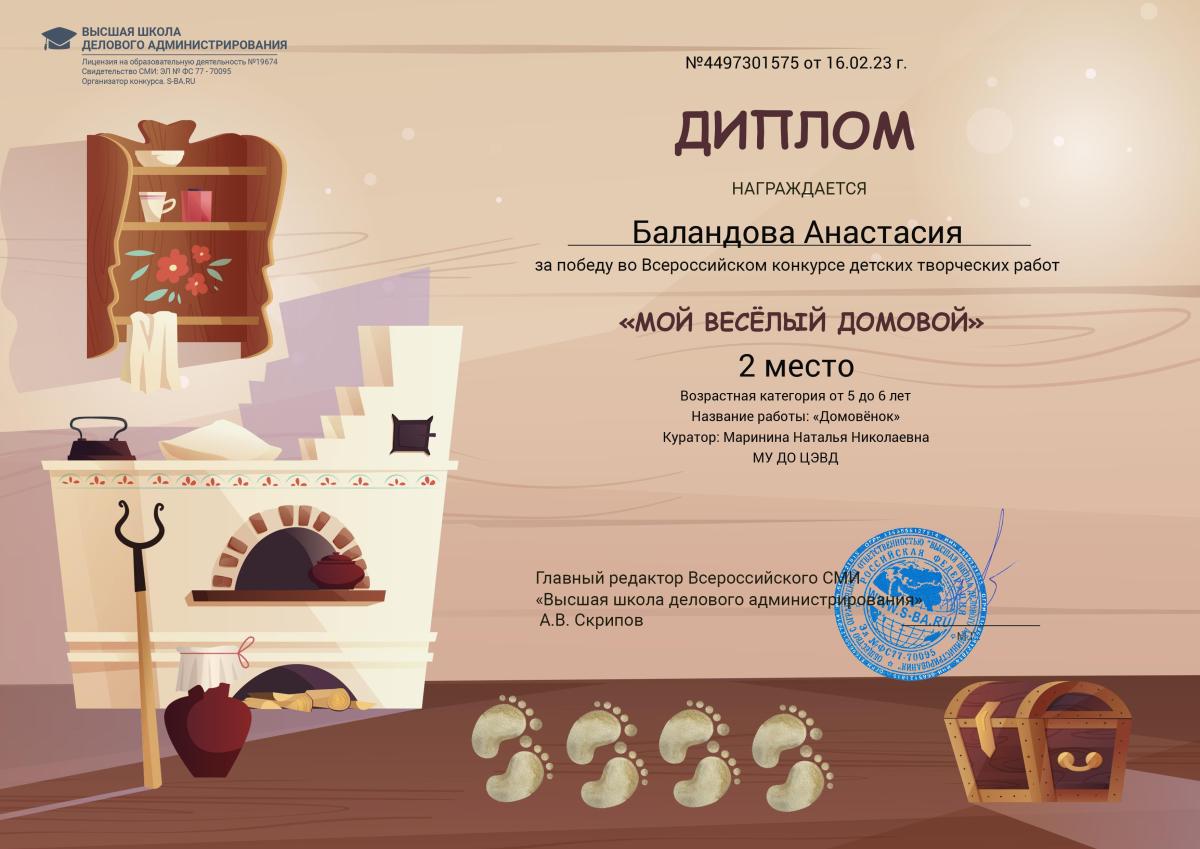 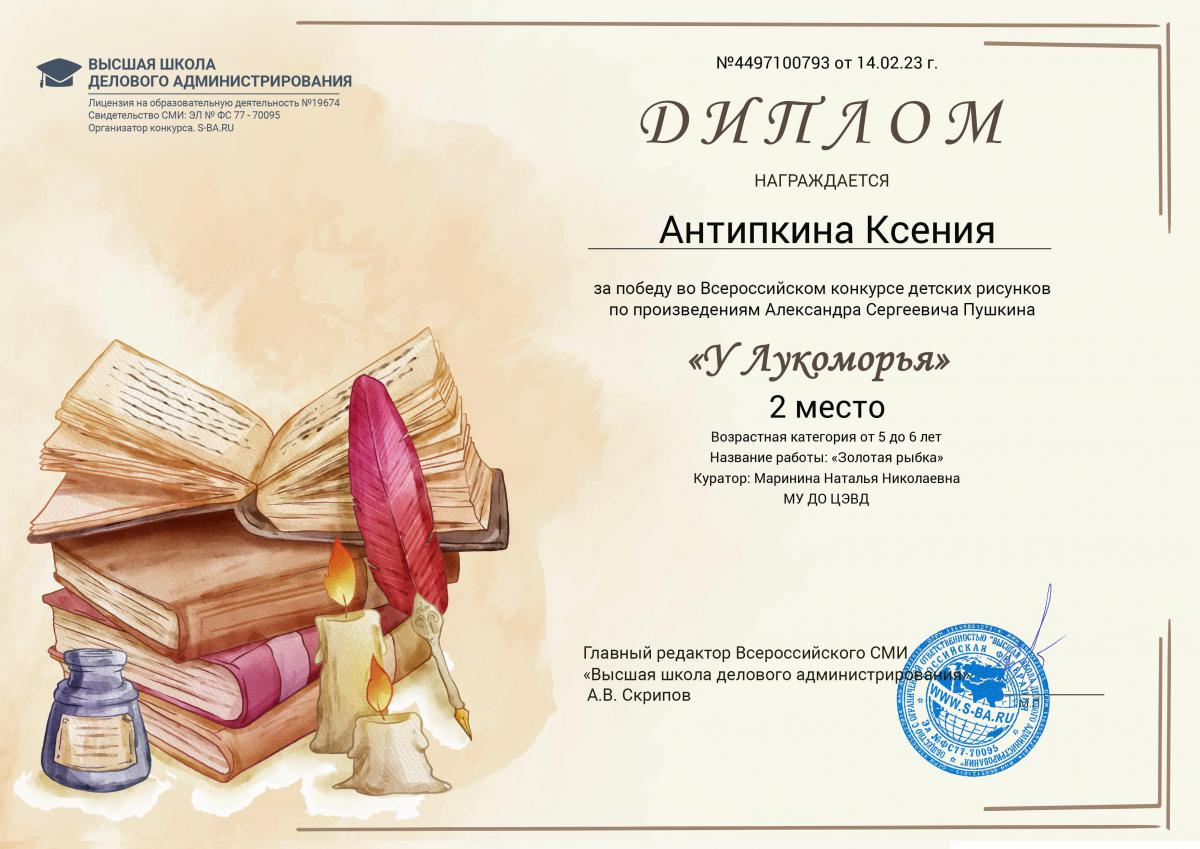 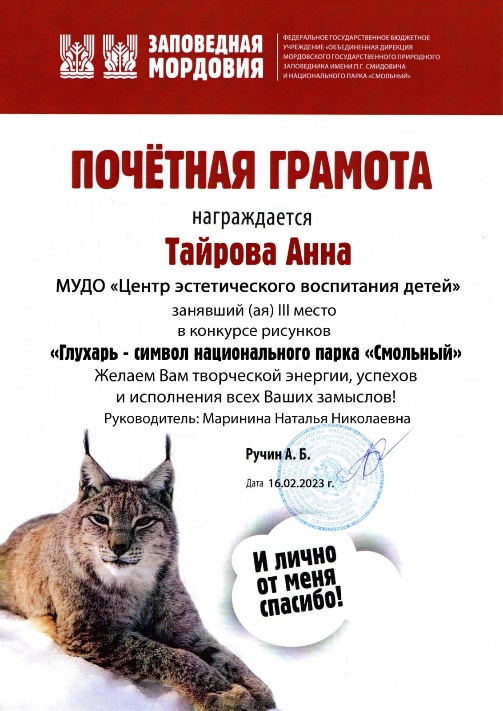 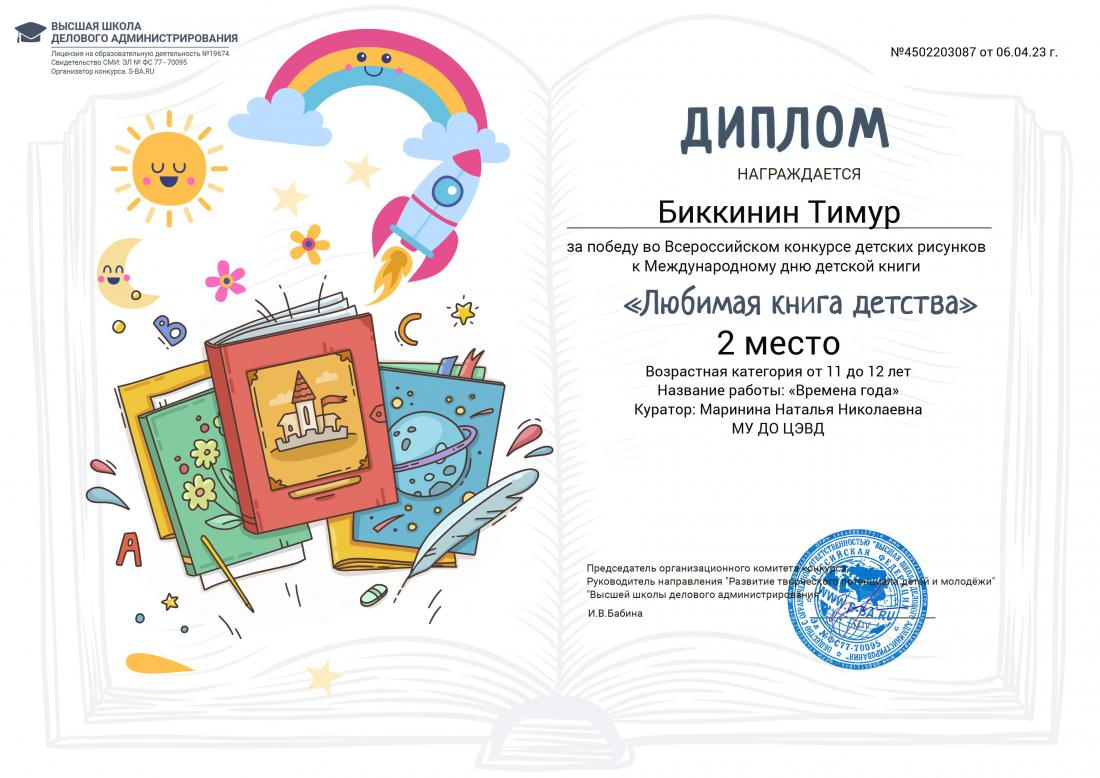 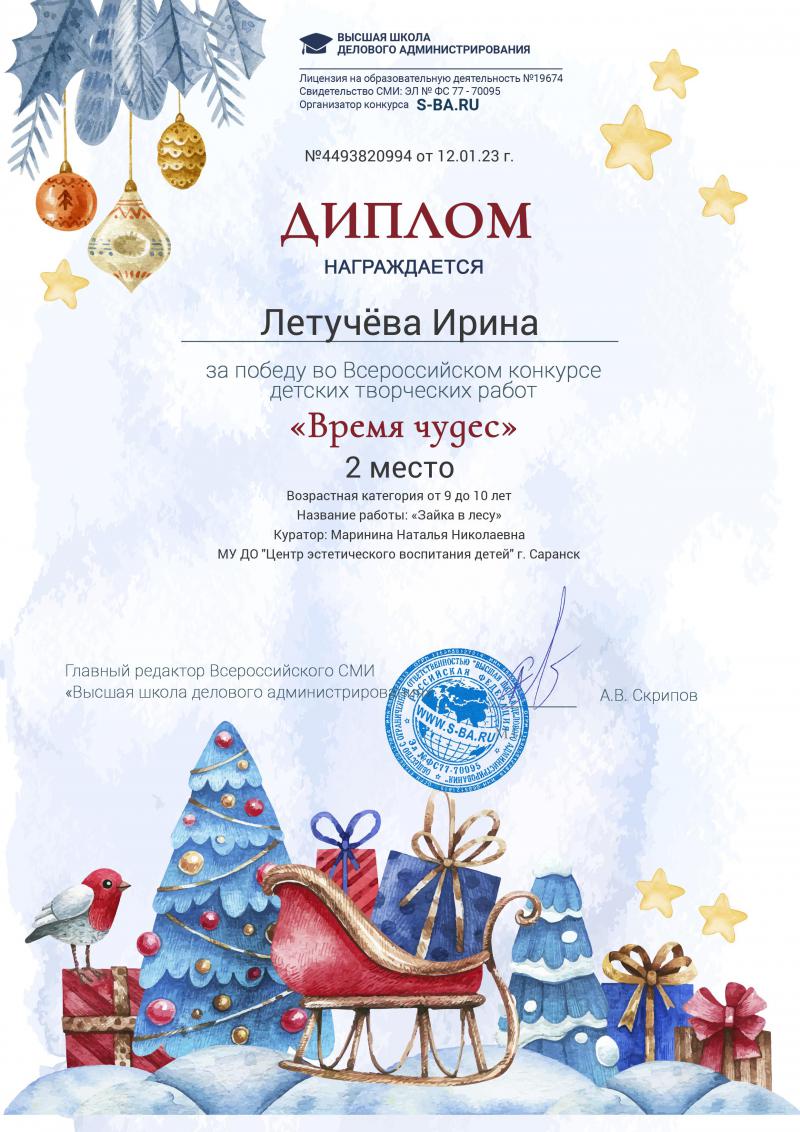 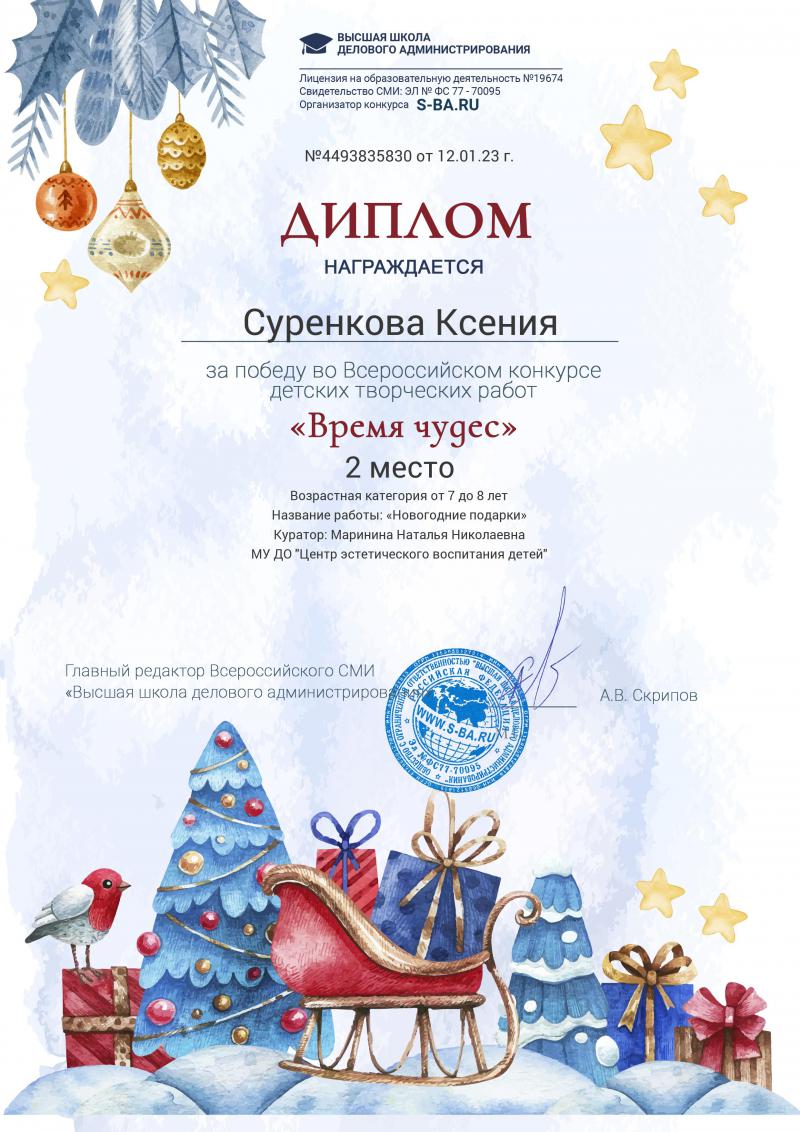 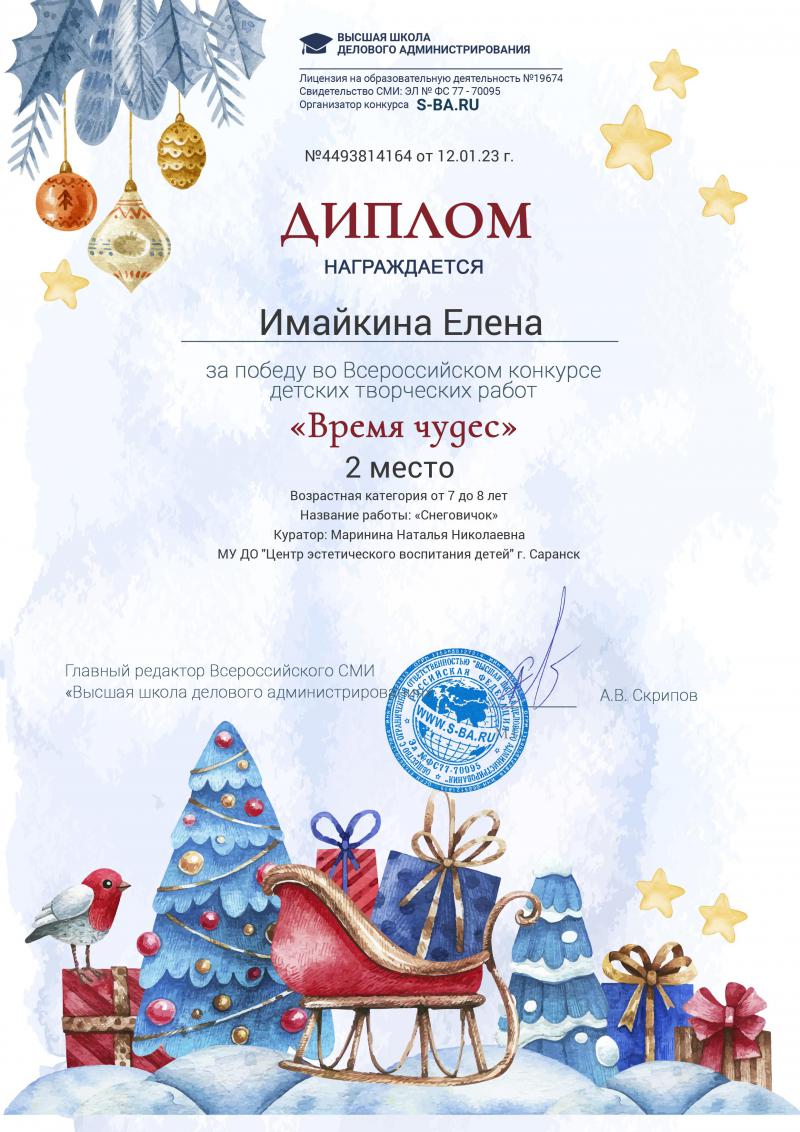 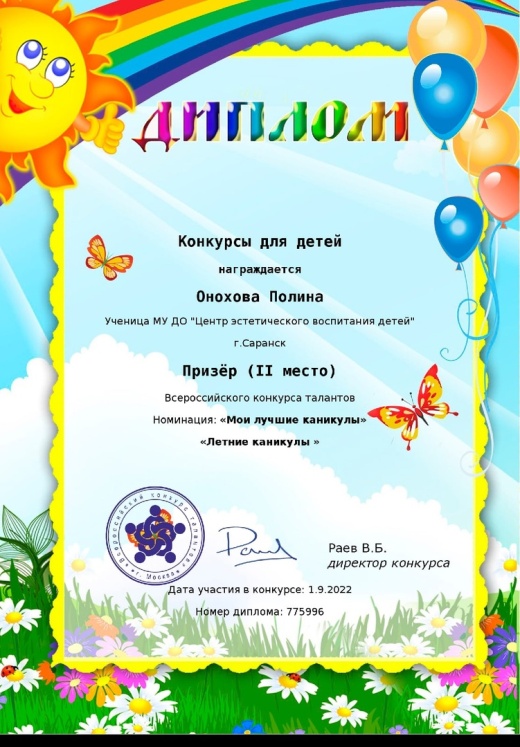 Наличие публикаций
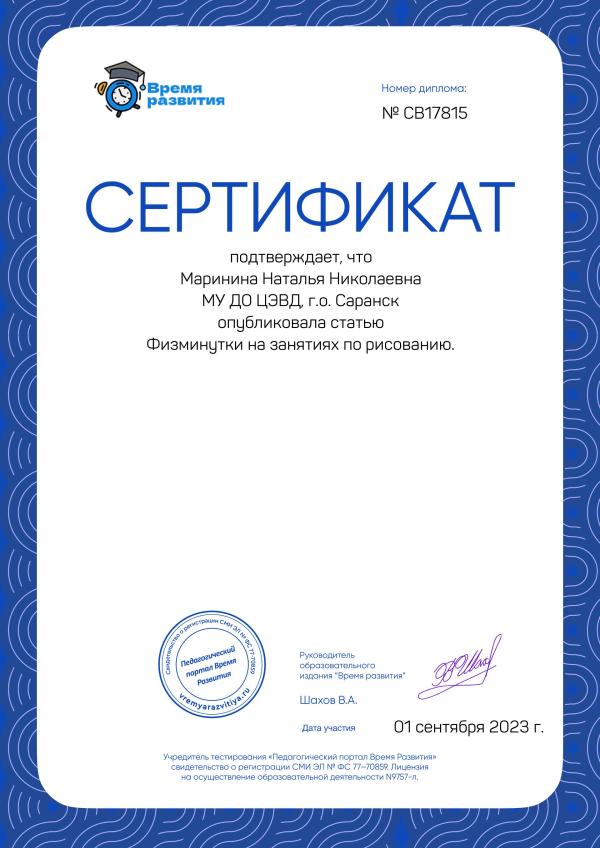 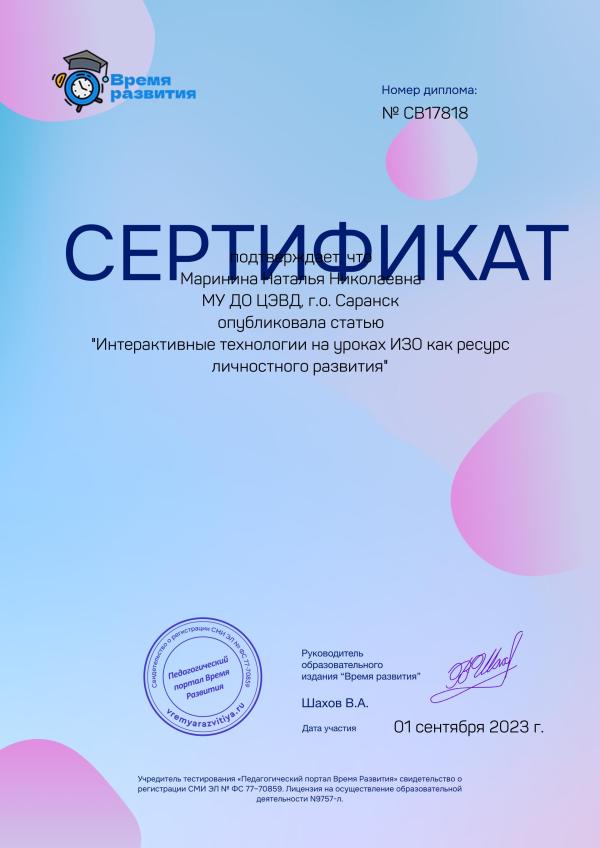 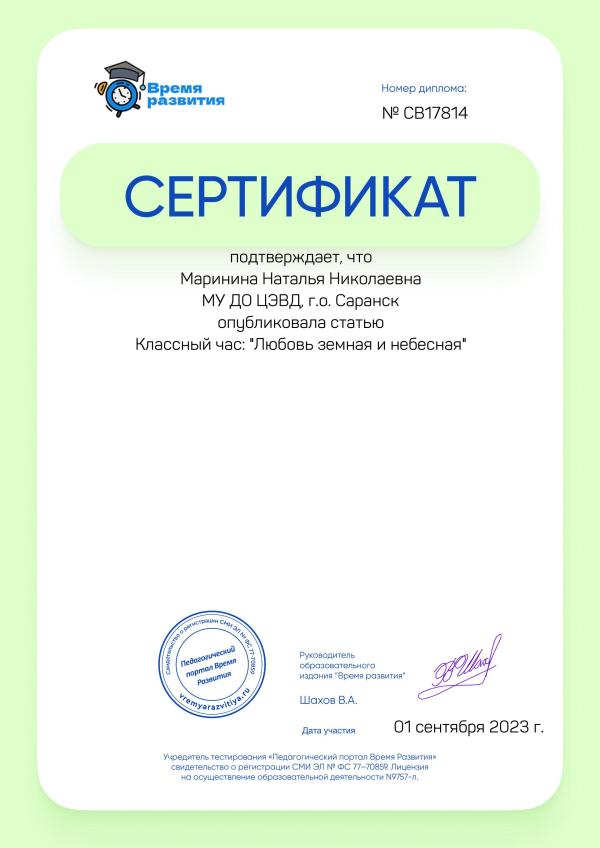 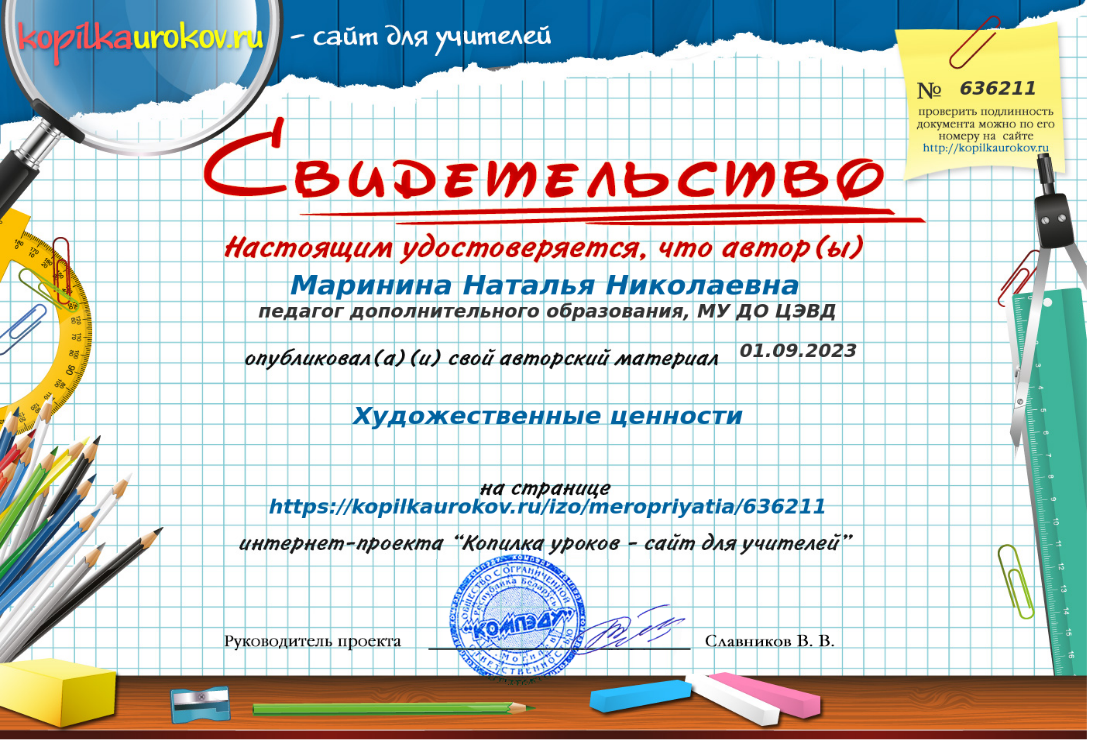 Наличие авторских программ, методических пособий
6. Выступления на заседаниях методических советов, семинарах, форумах
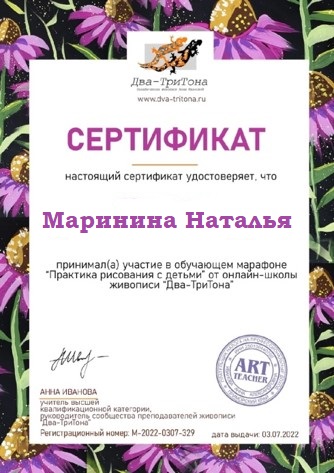 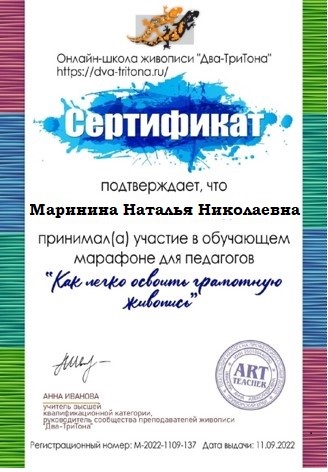 Проведение мастер-классов, открытых мероприятий
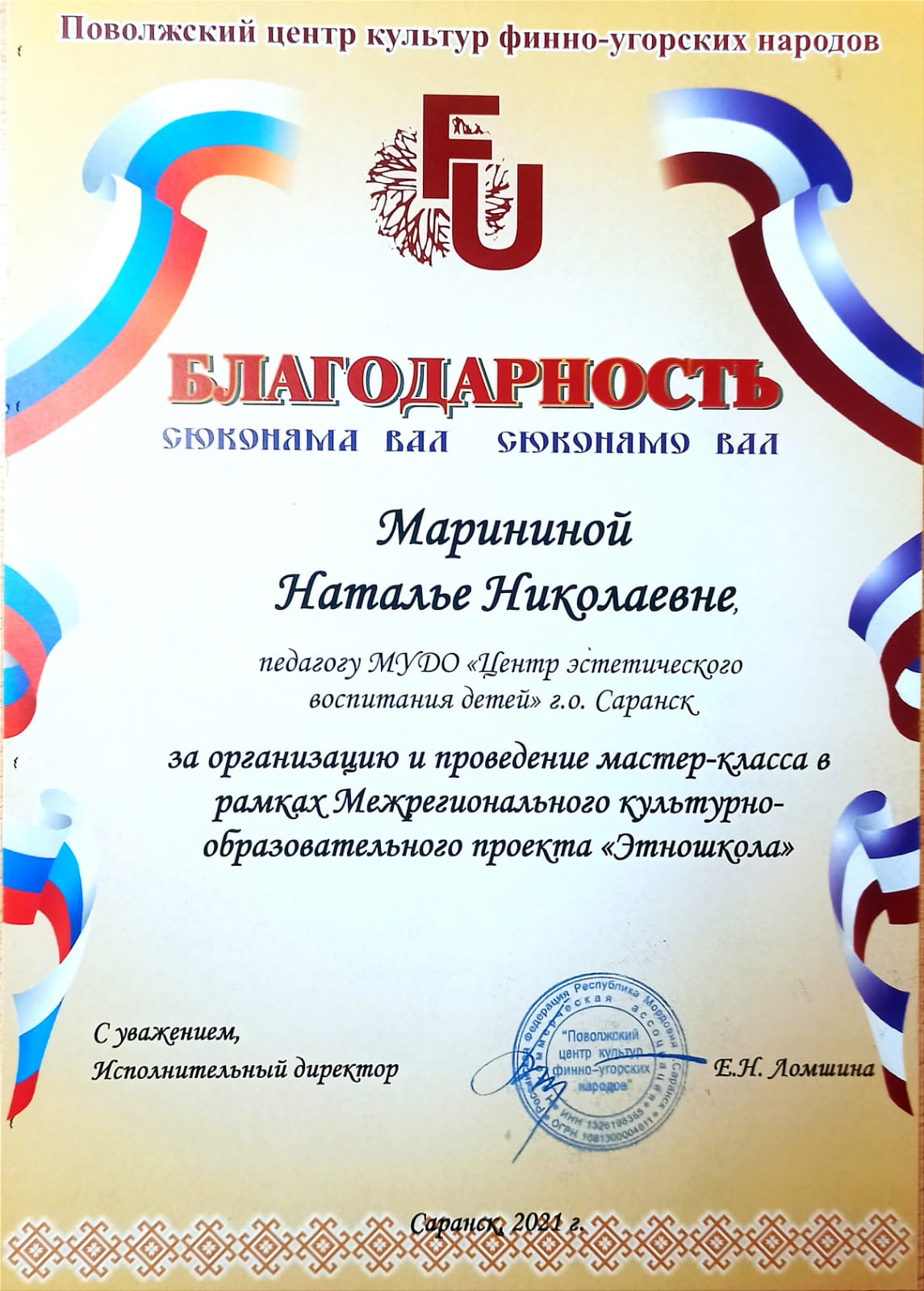 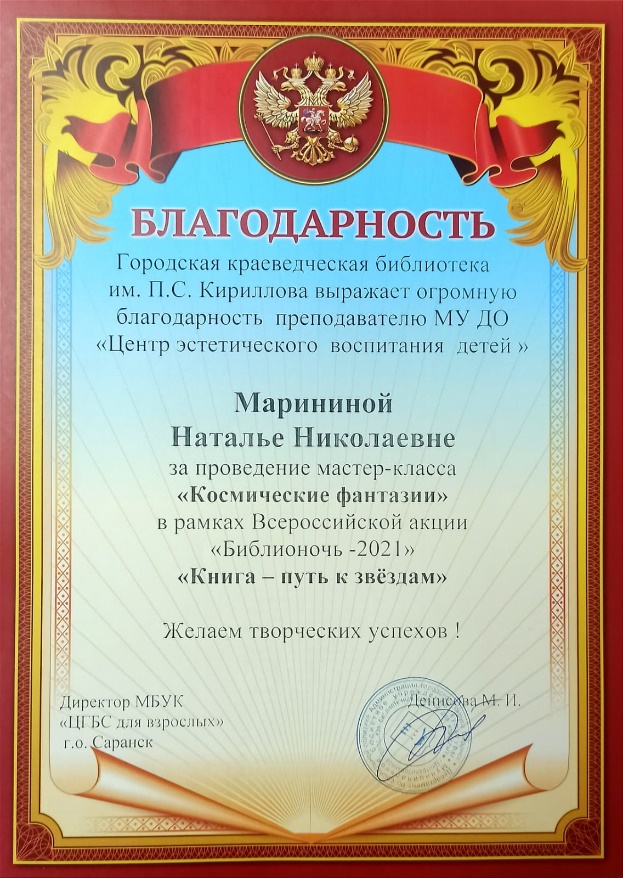 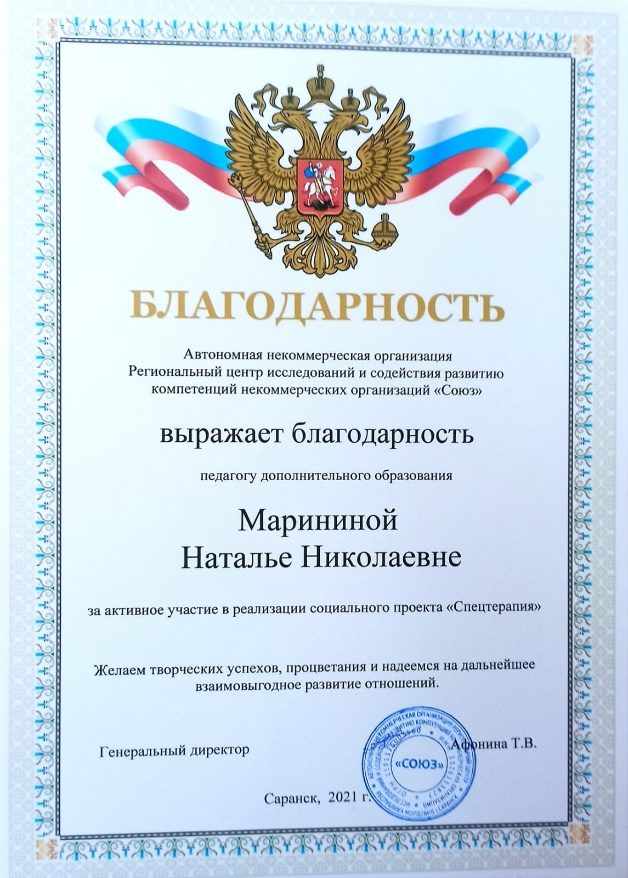 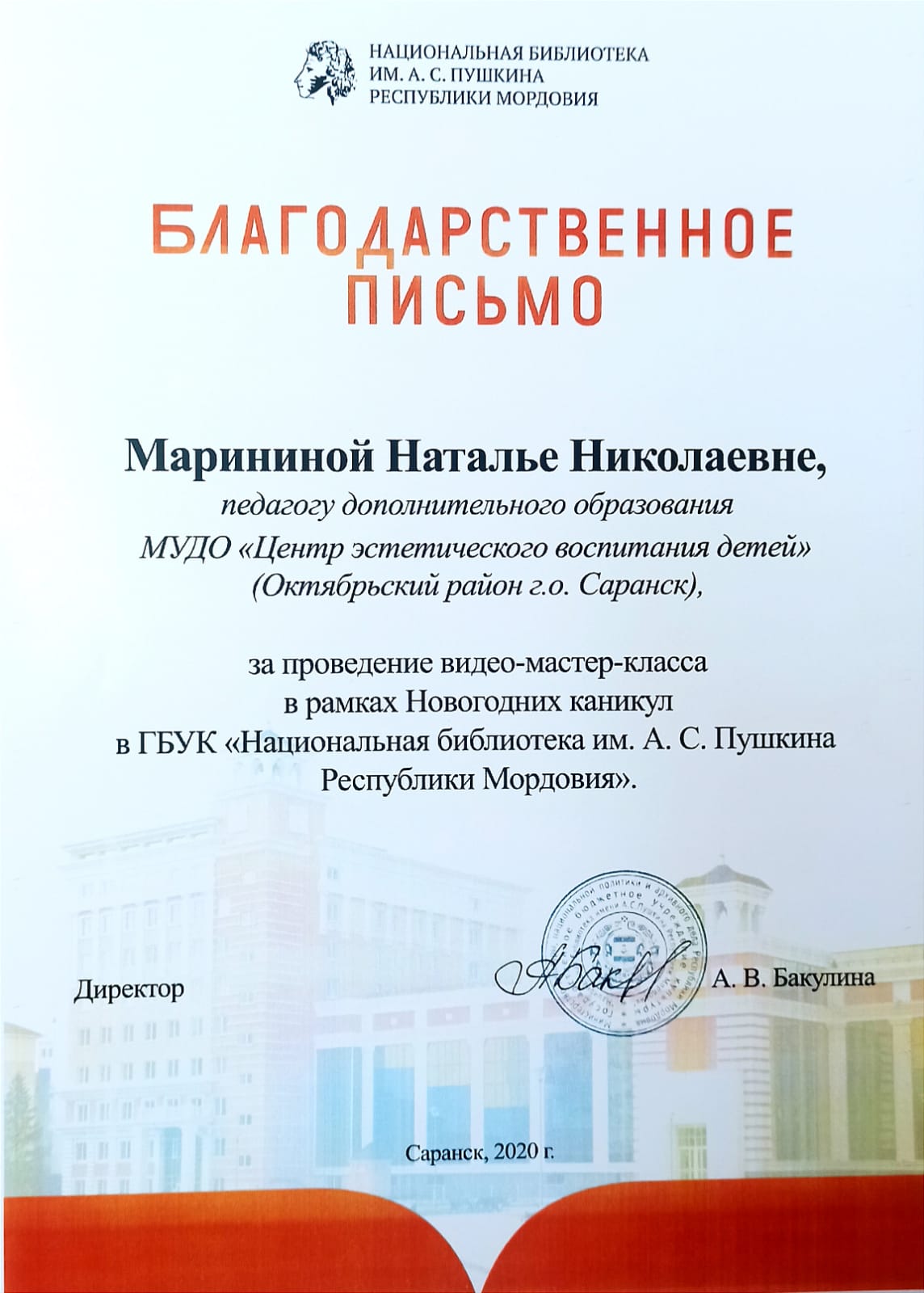 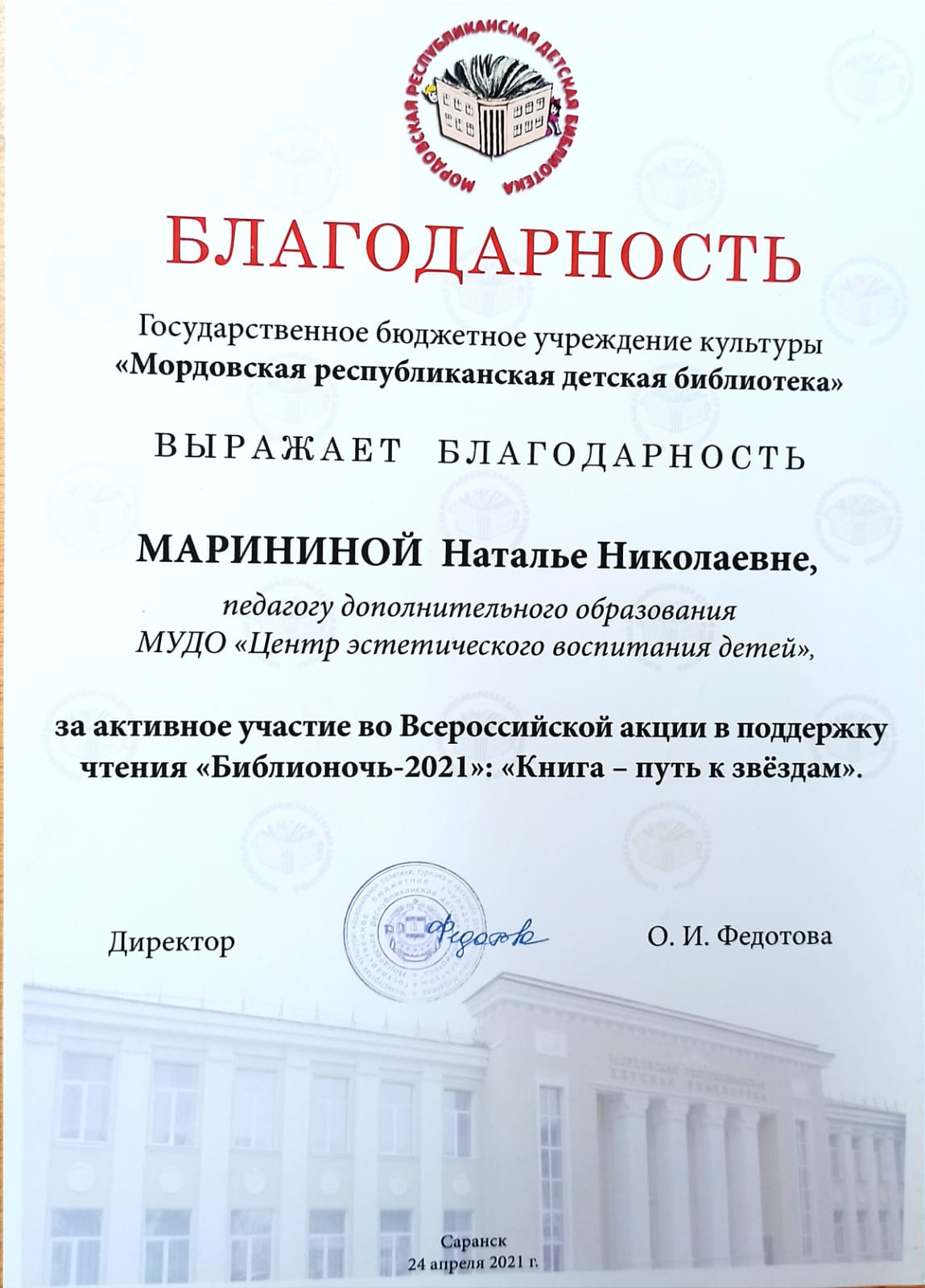 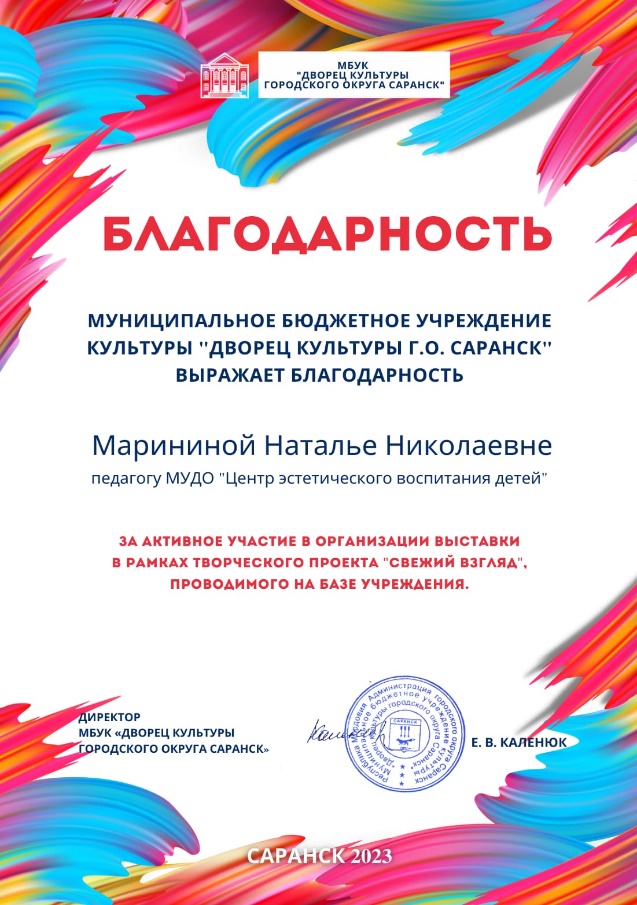 Общественно-педагогическая активность педагога
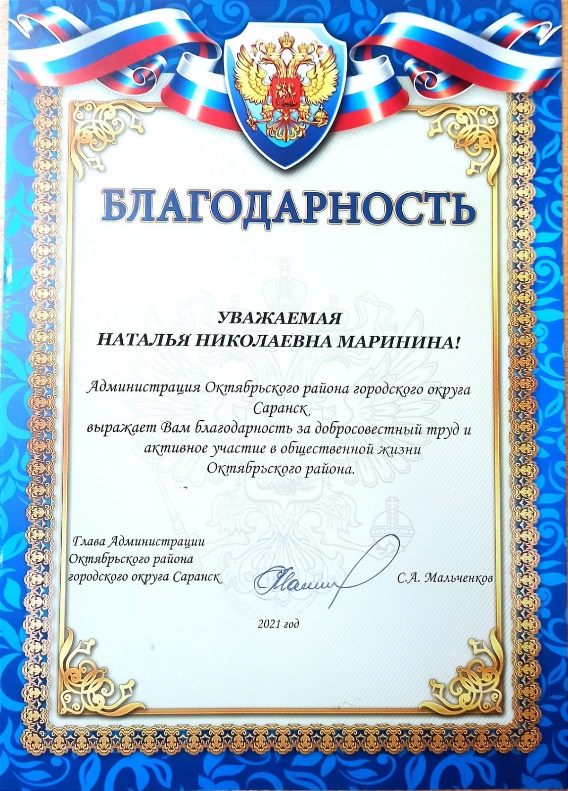 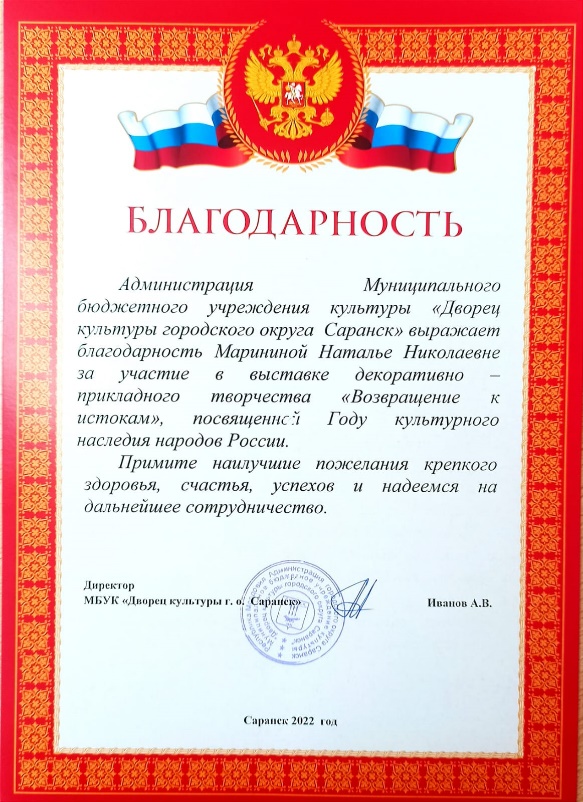 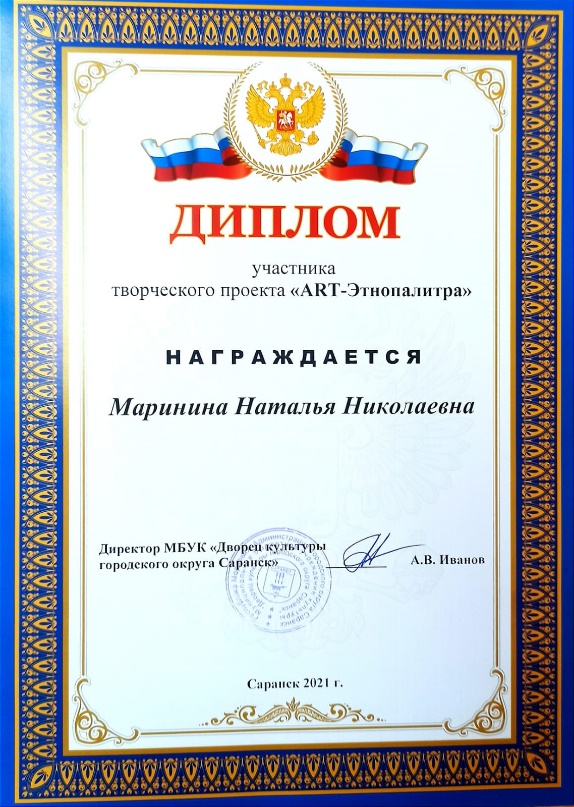 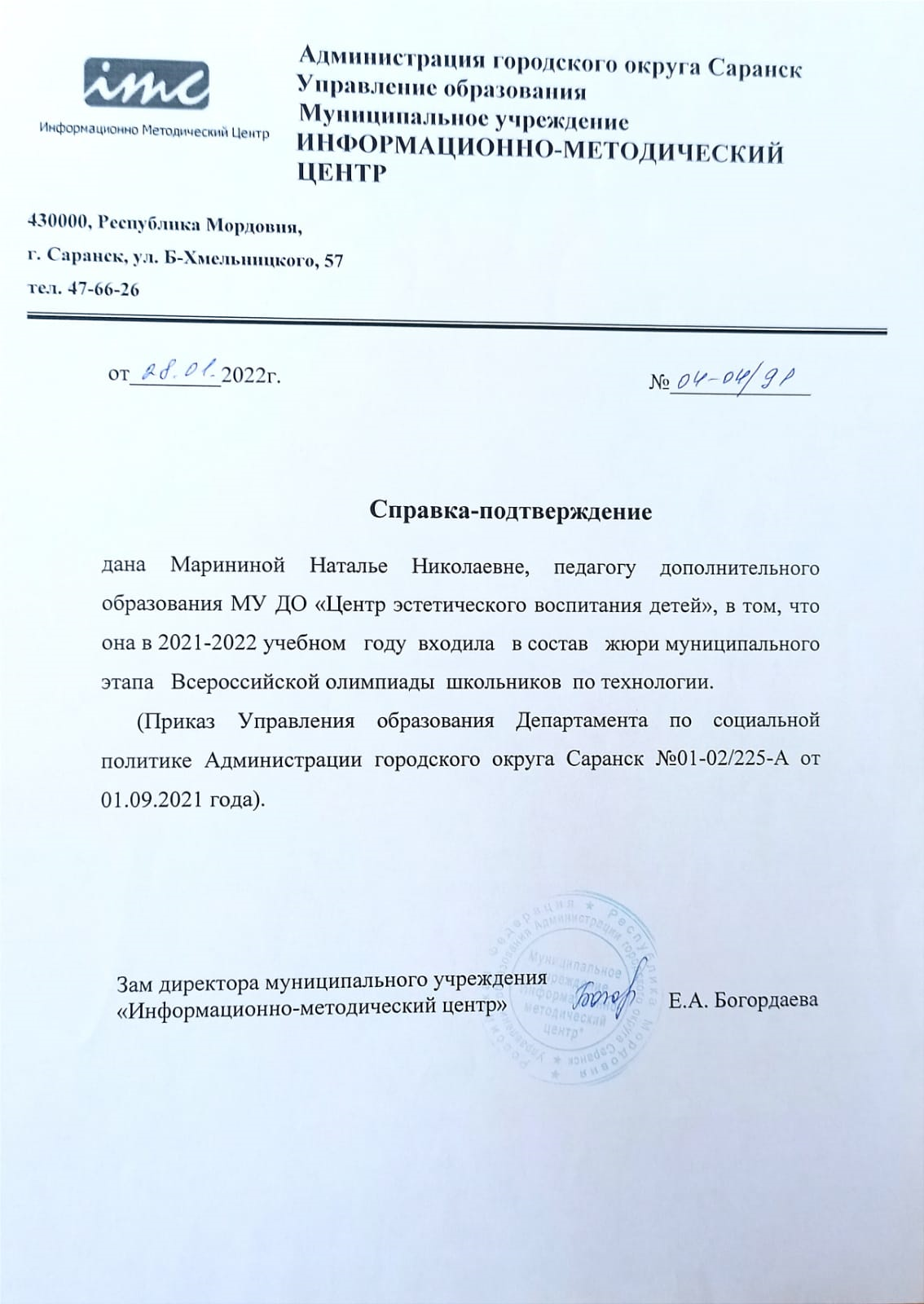 Позитивные результаты работы с детьми
Участие педагога в профессиональных конкурсах
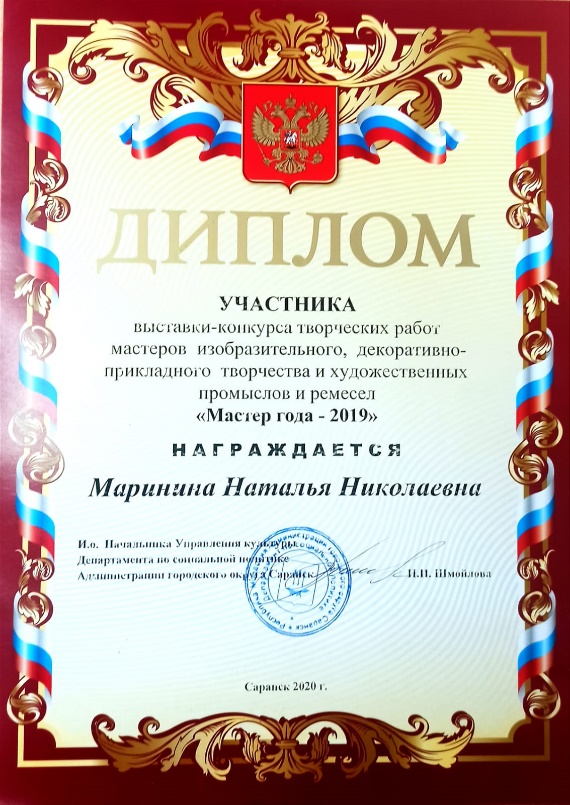 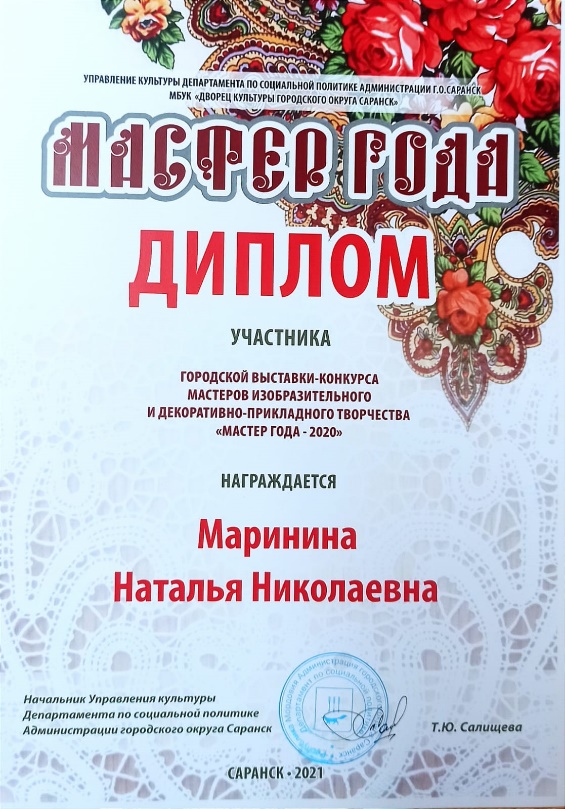 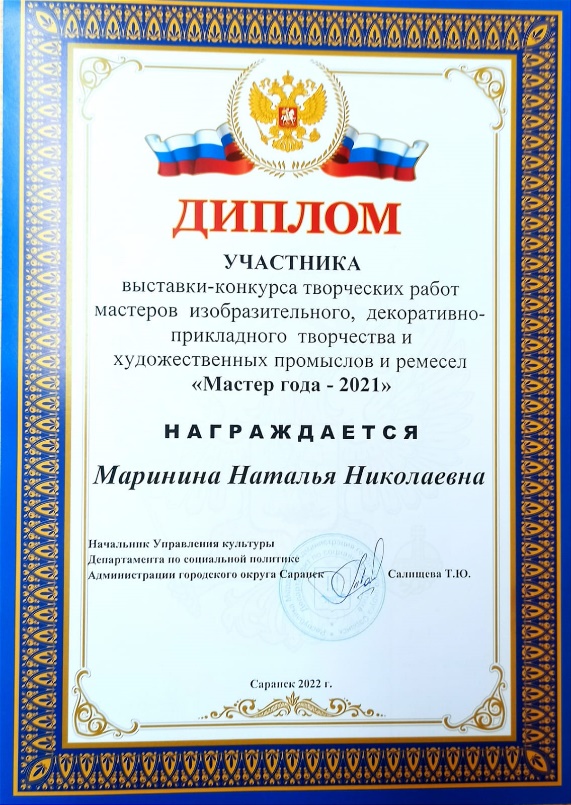 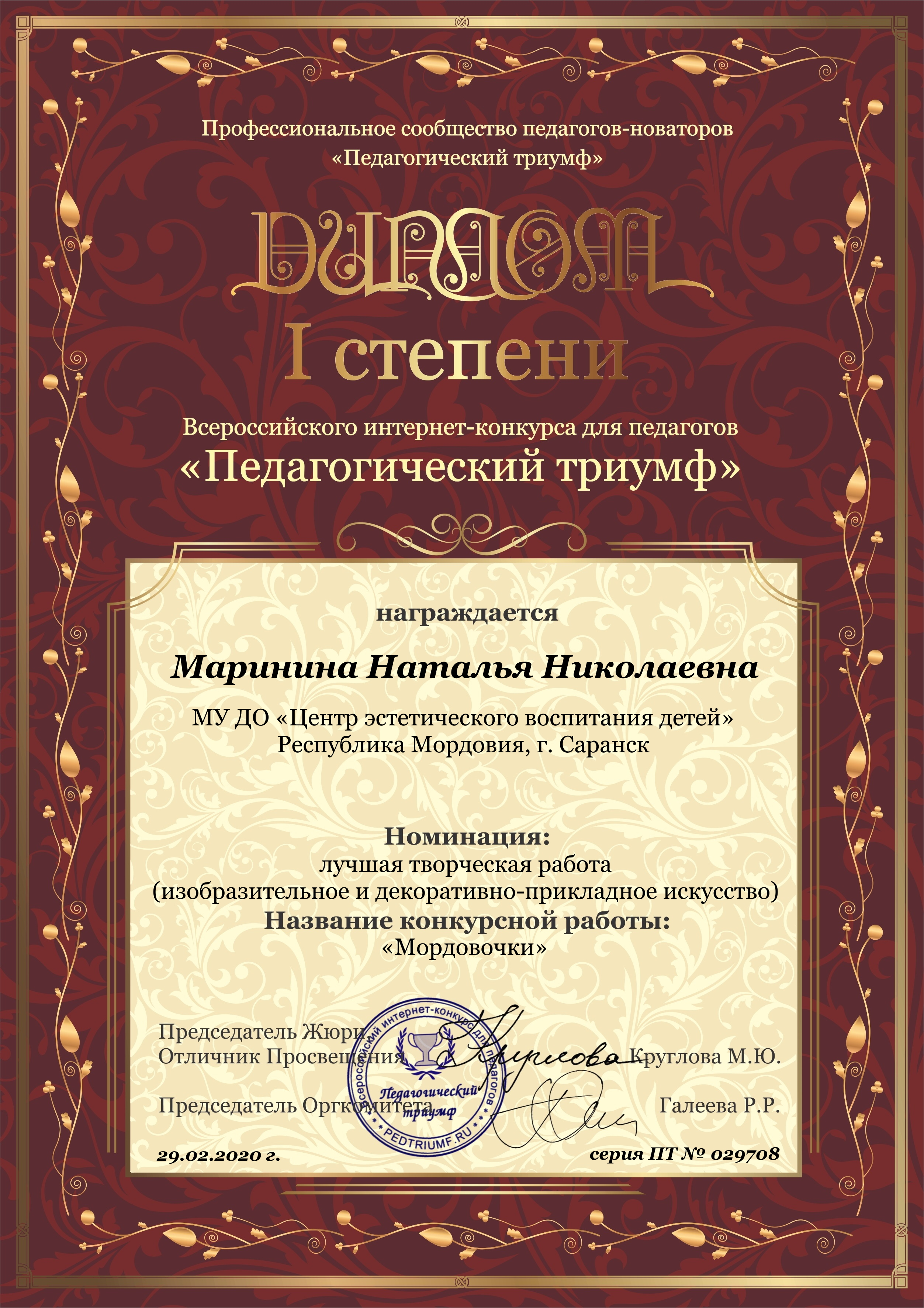 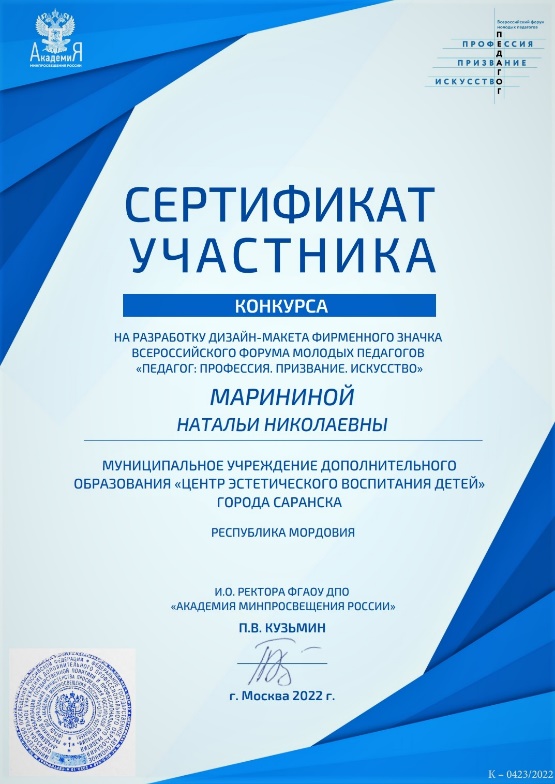 Награды и поощрения
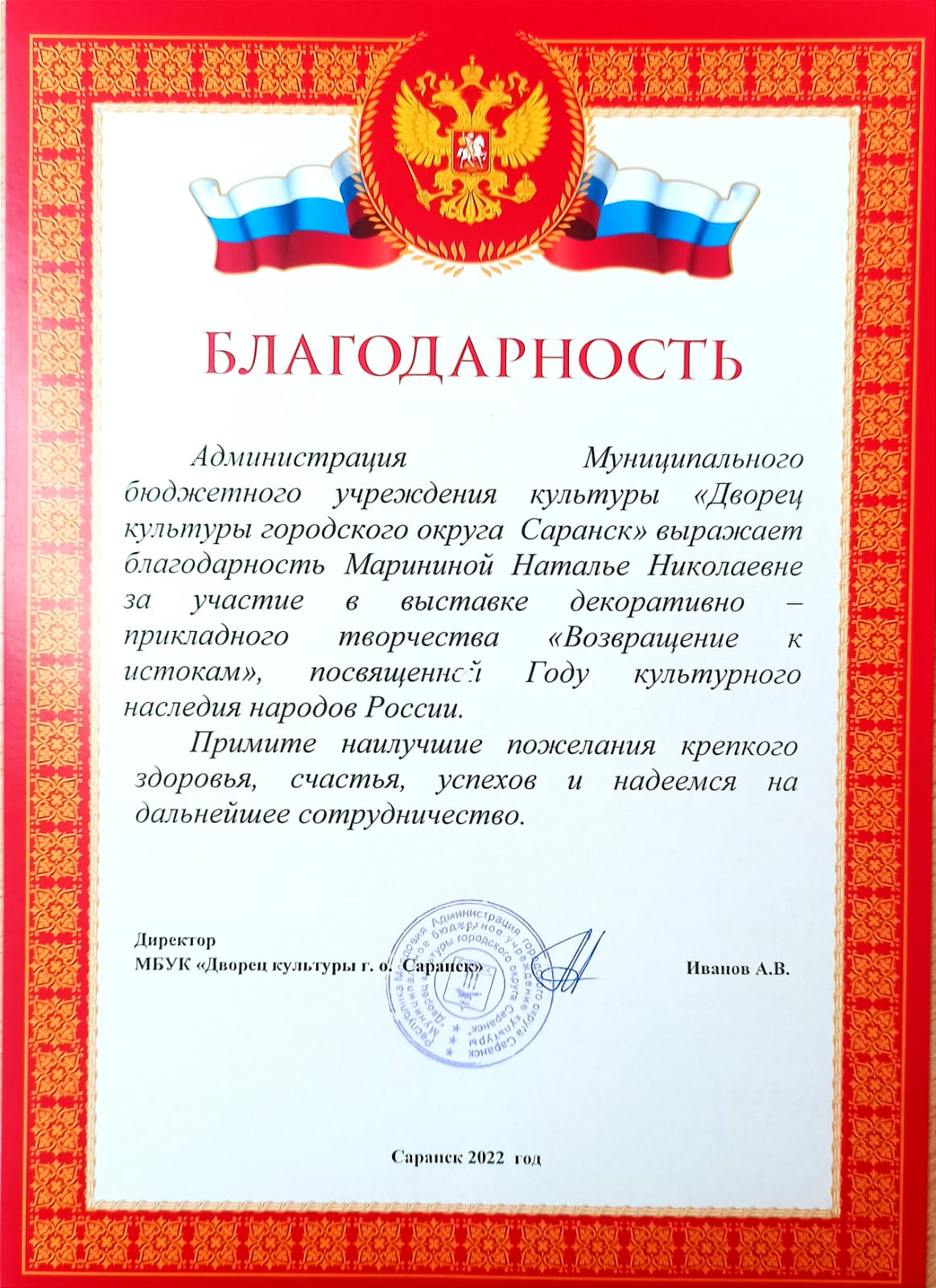 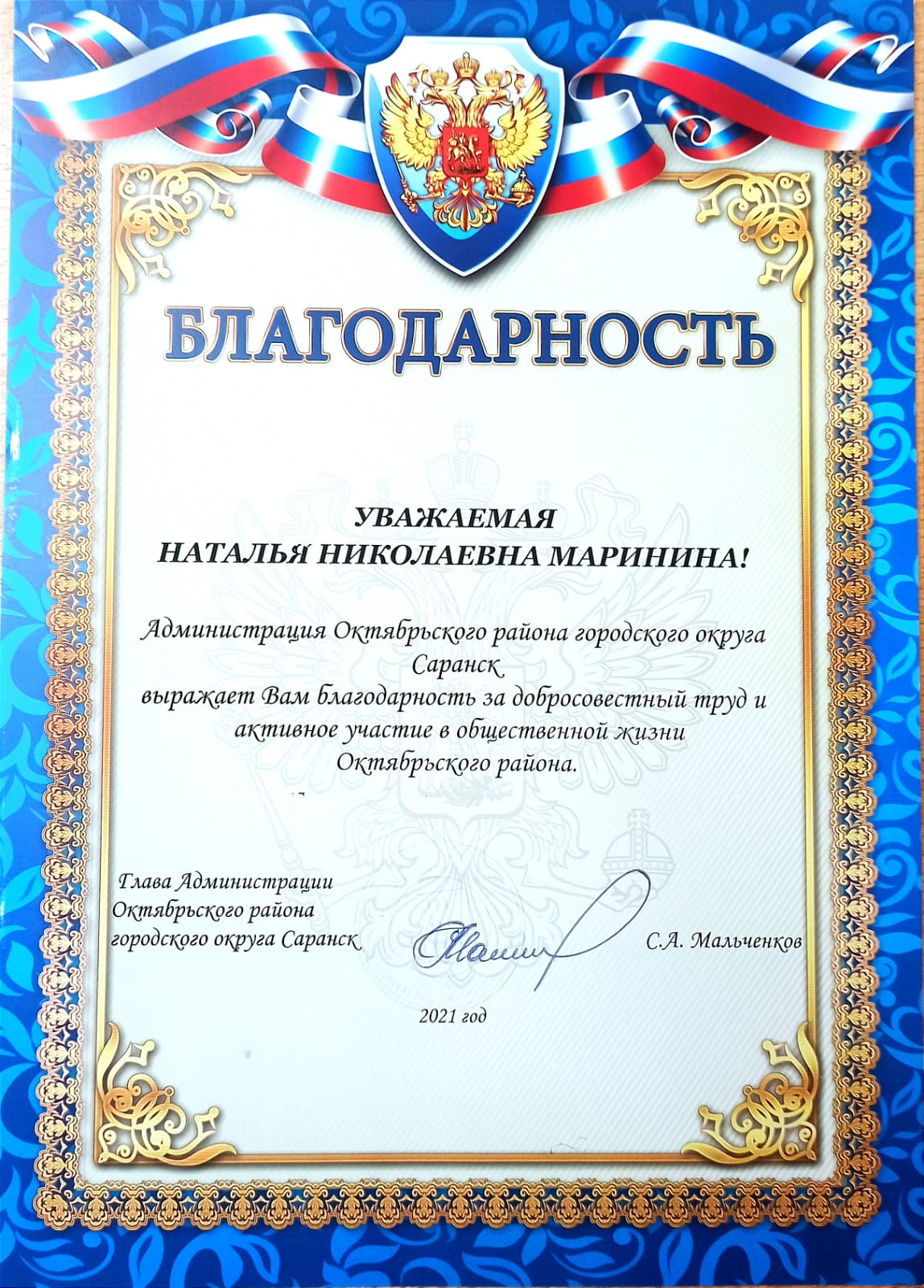 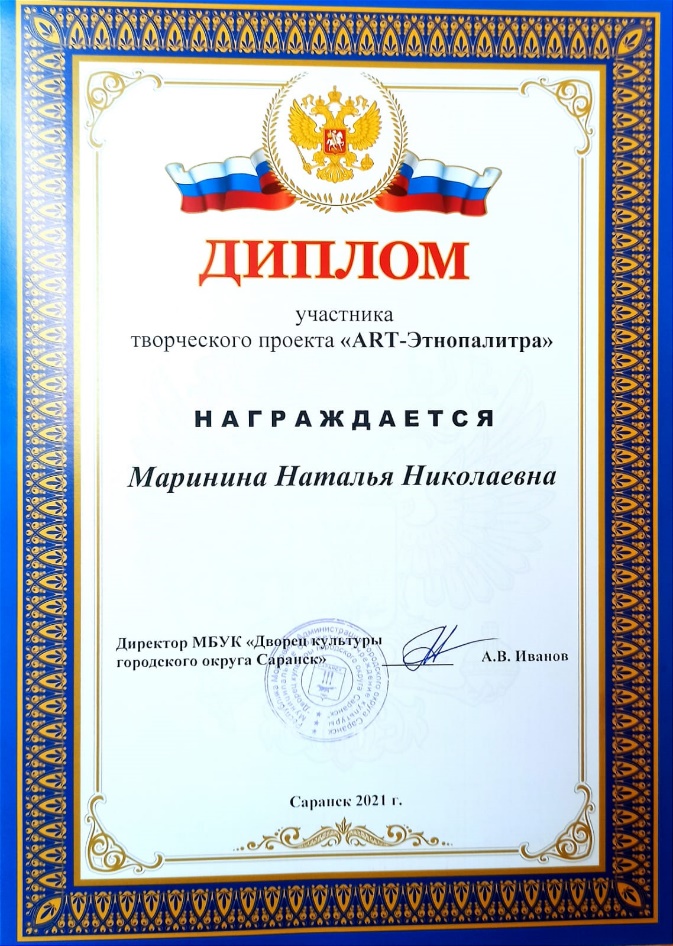 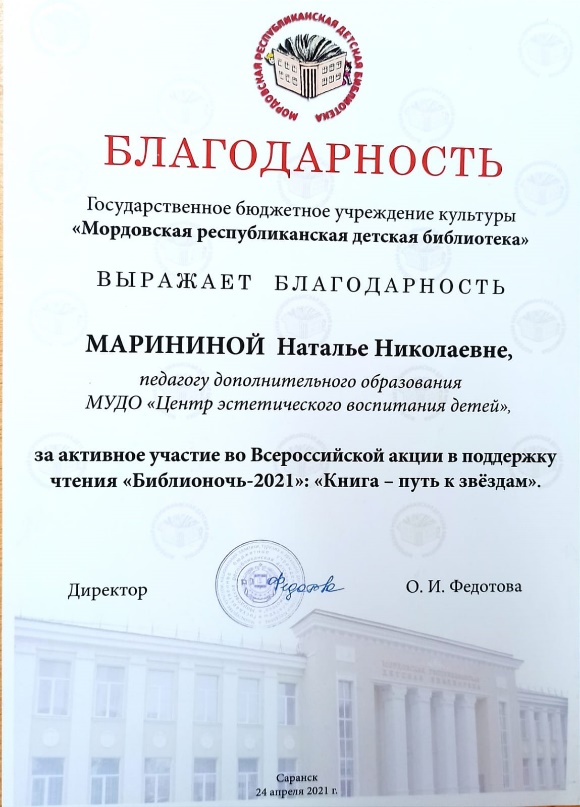 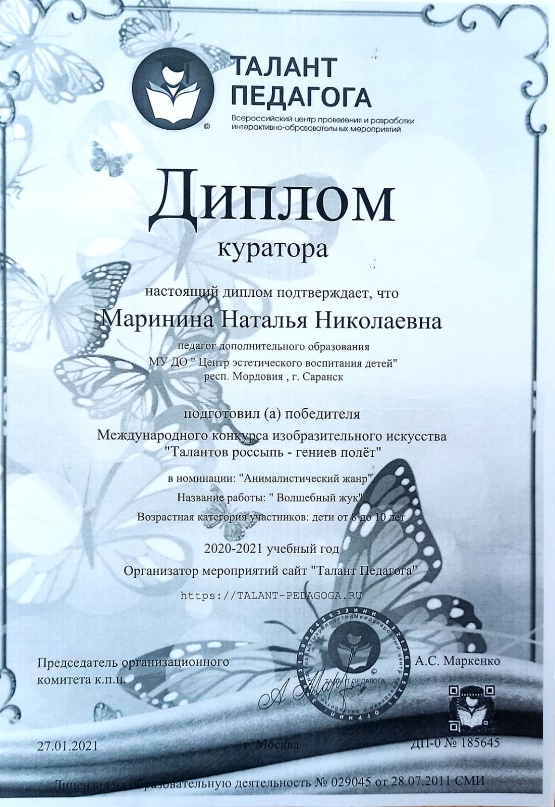 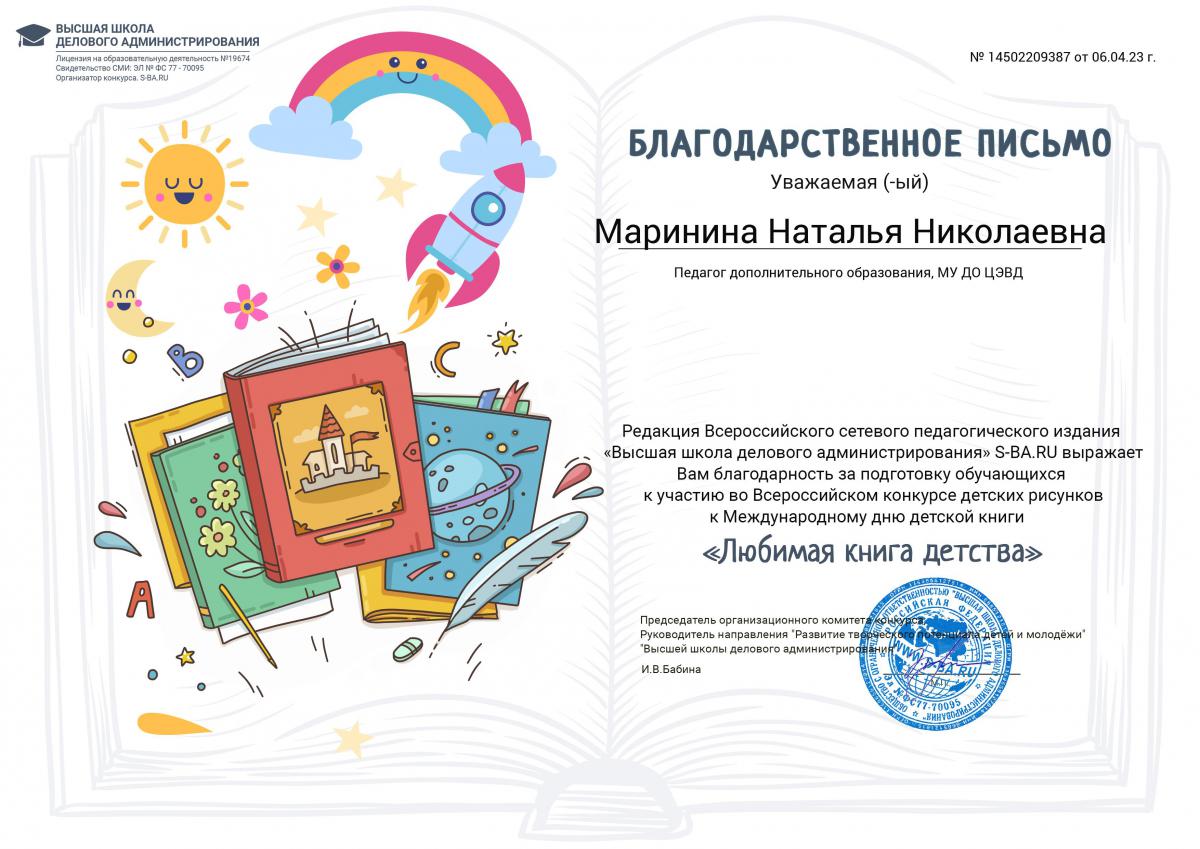 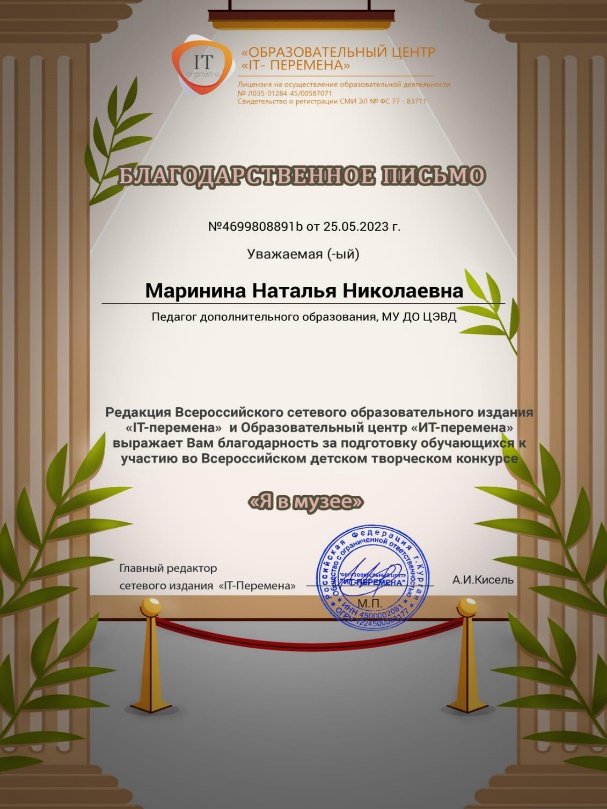 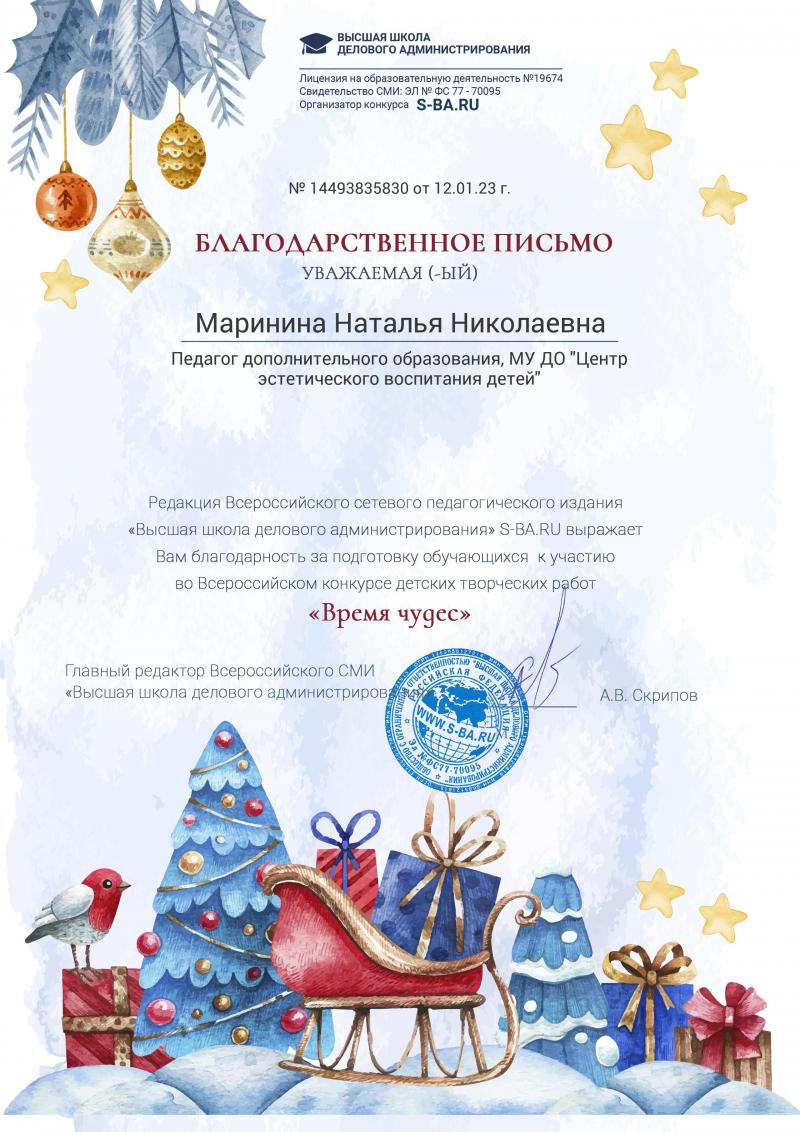 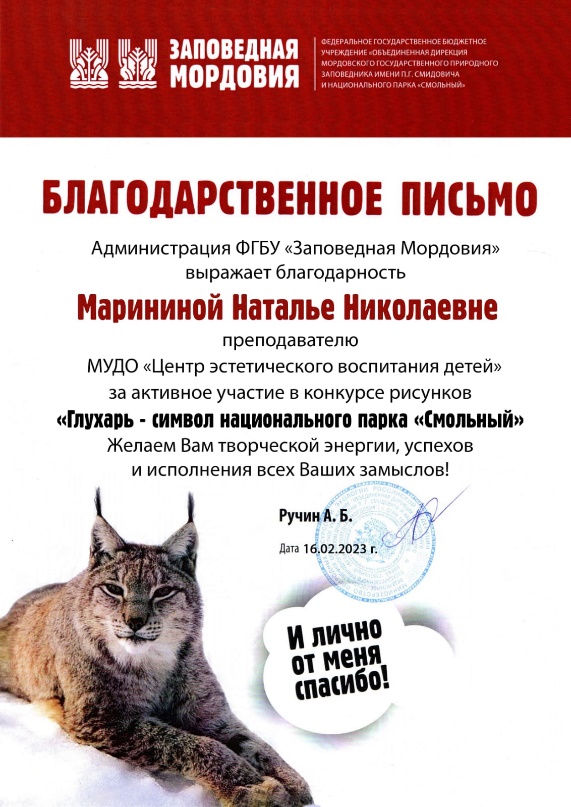 Приложение
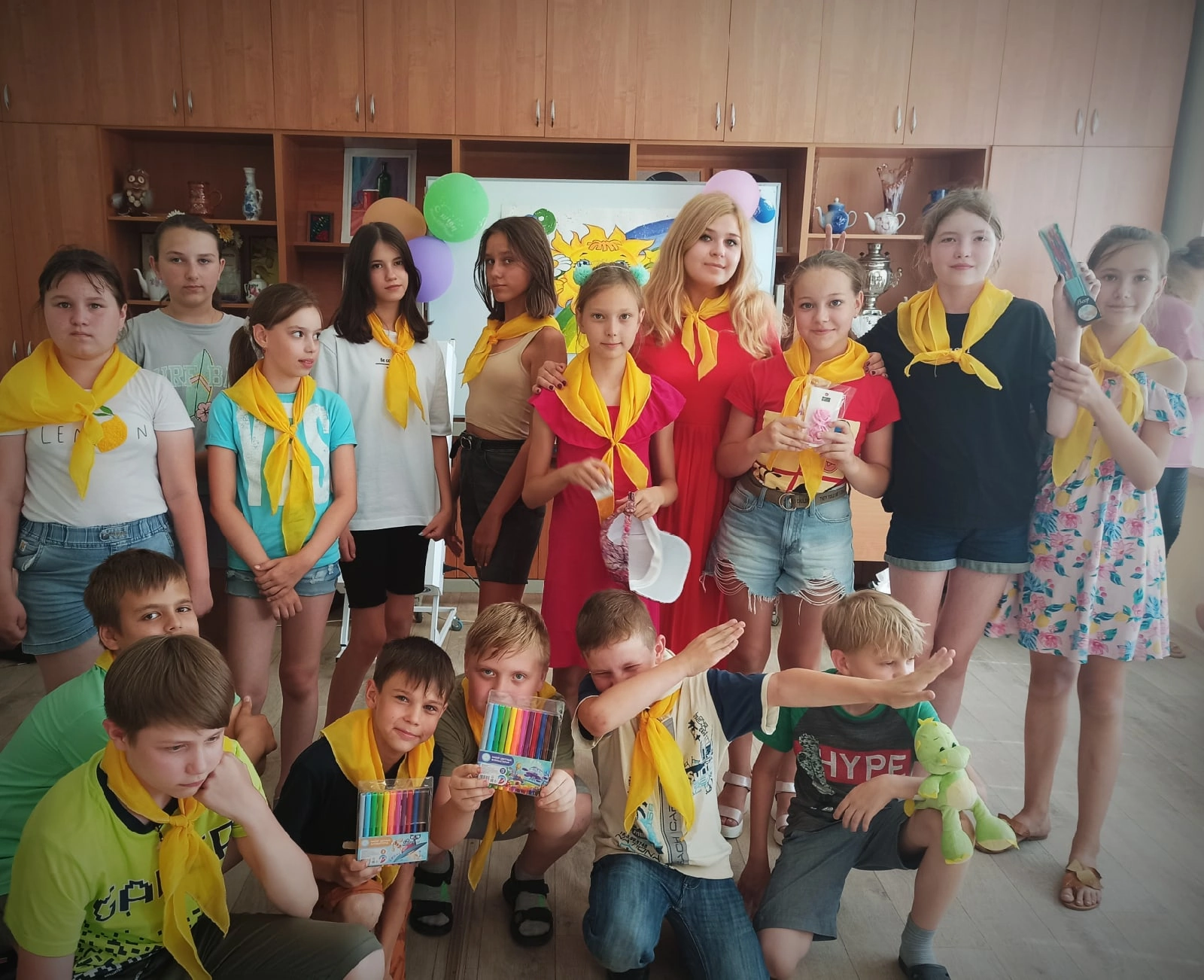 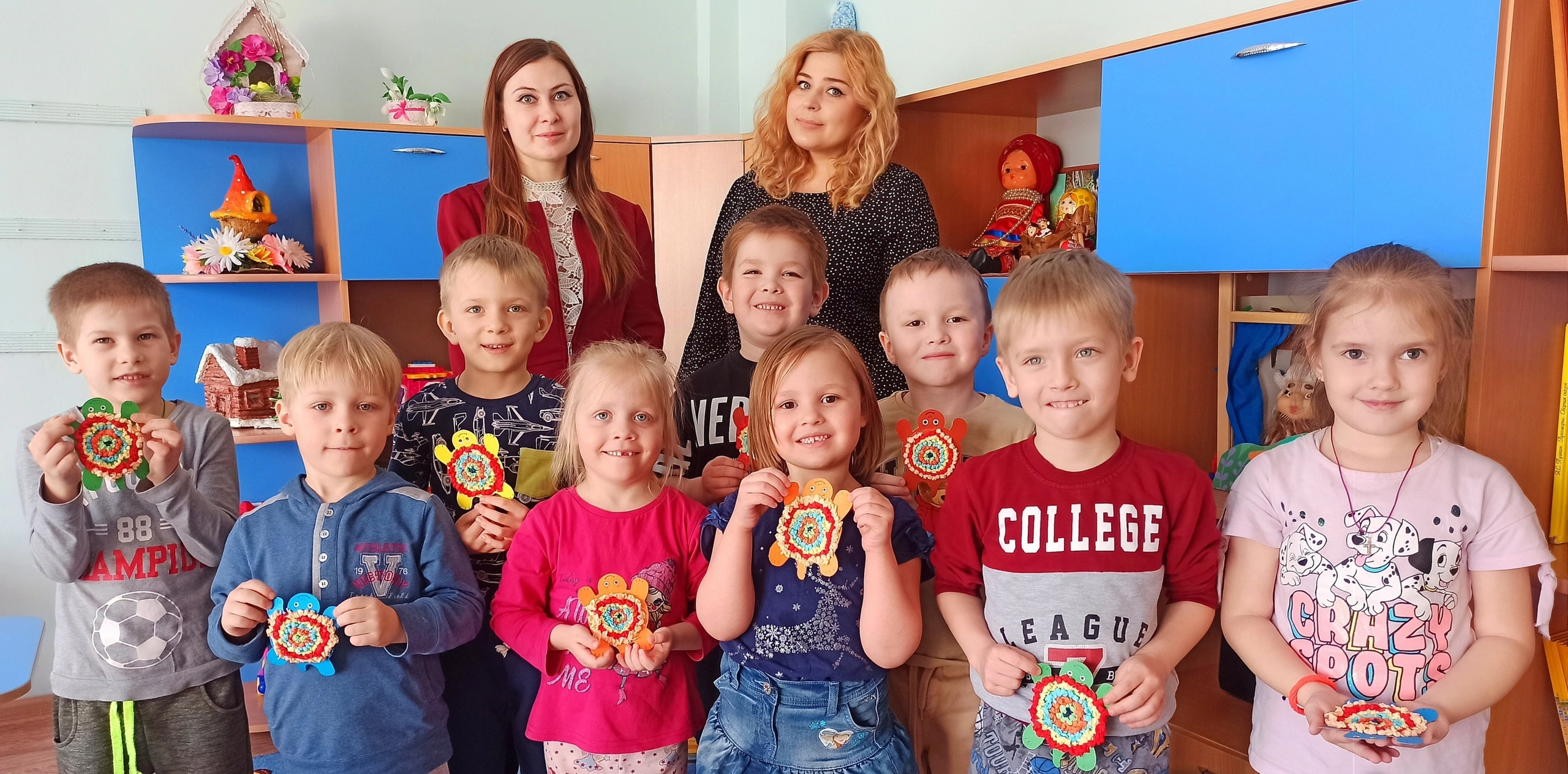 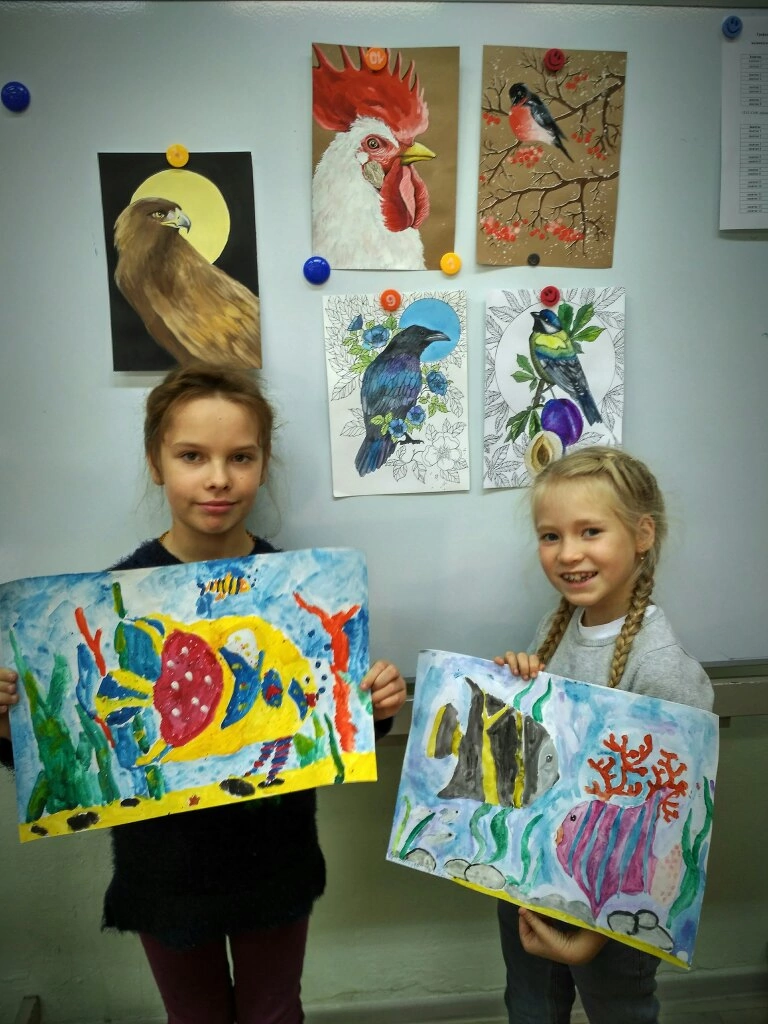 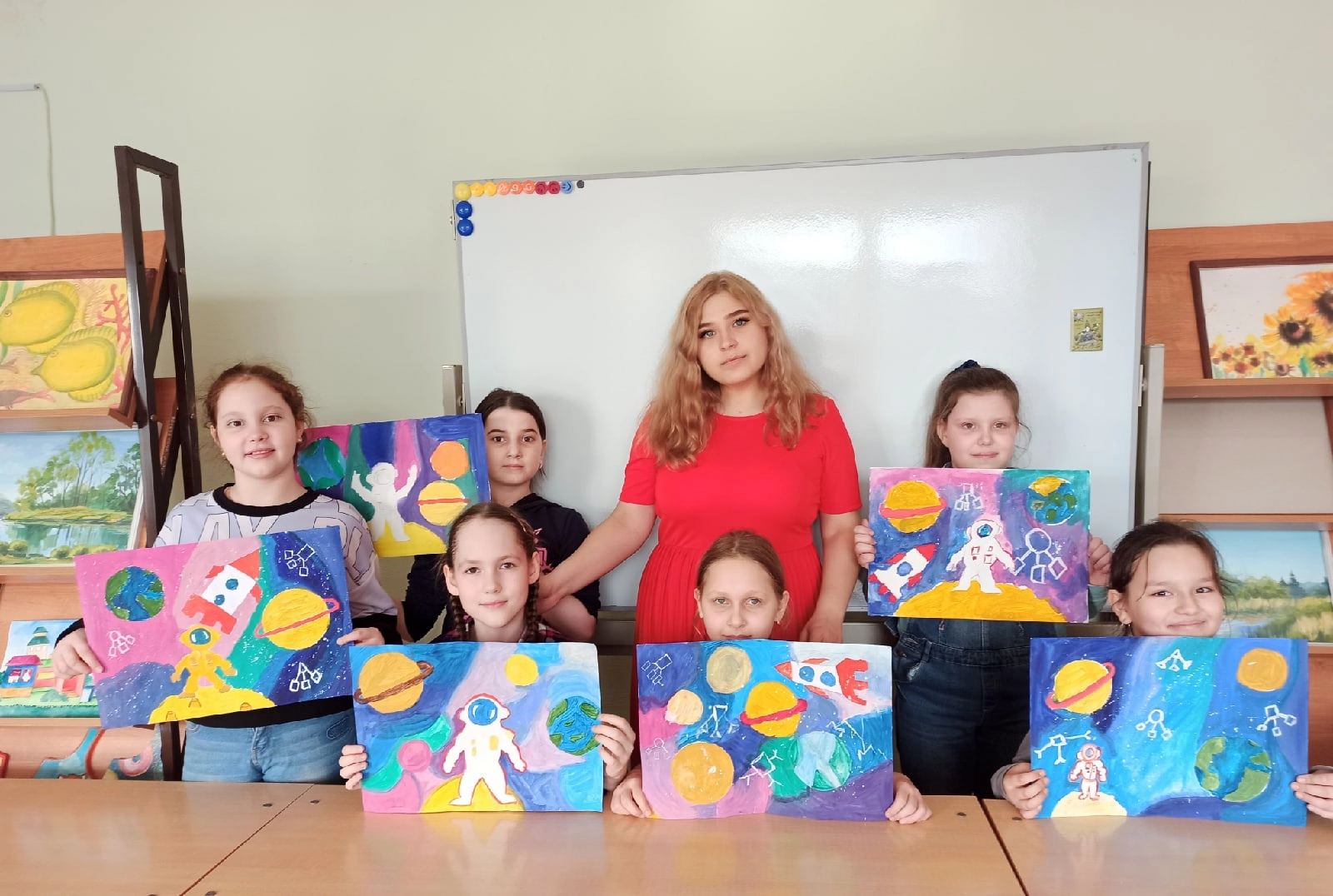 Проведение мастер-классов
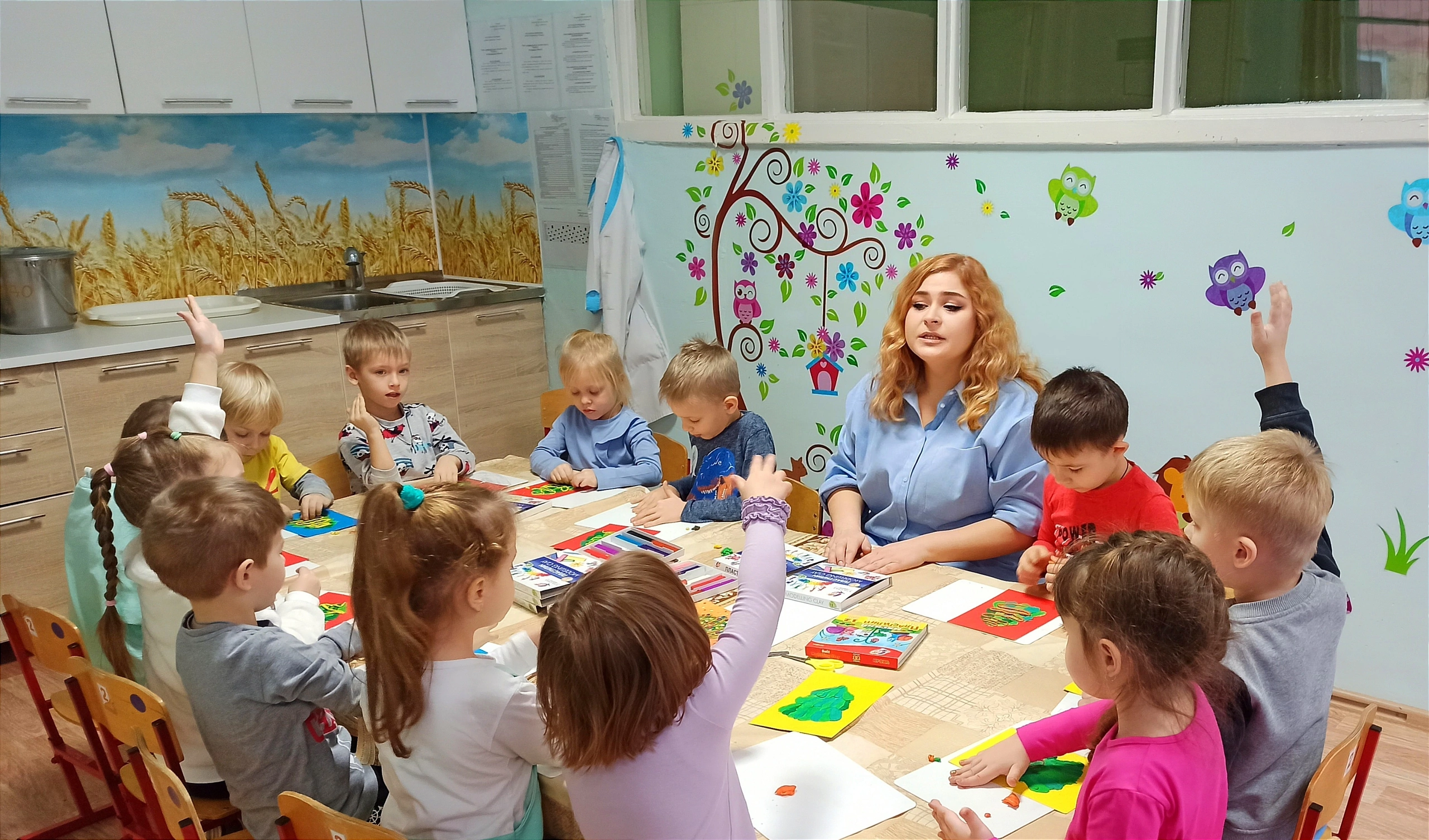 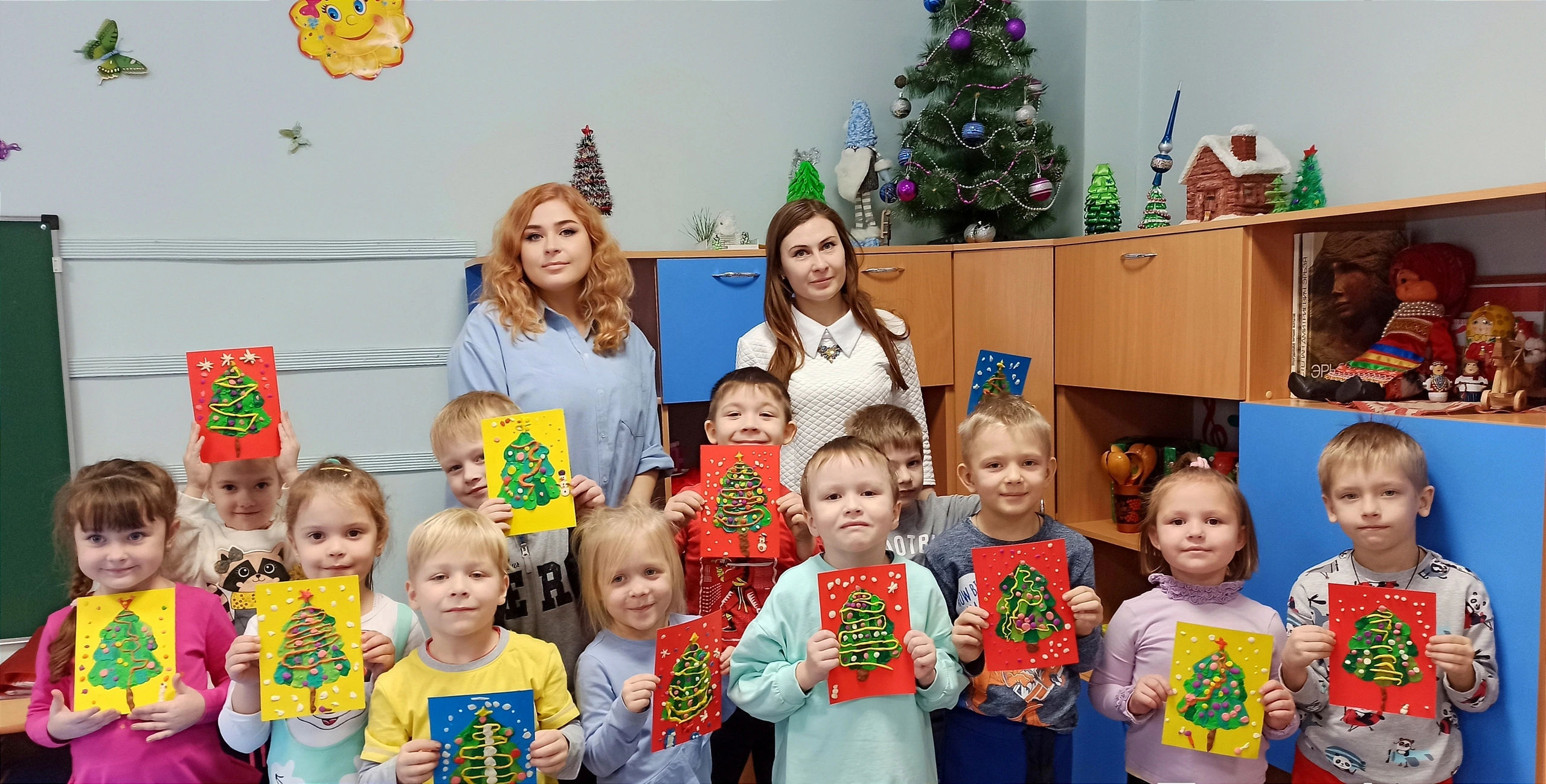 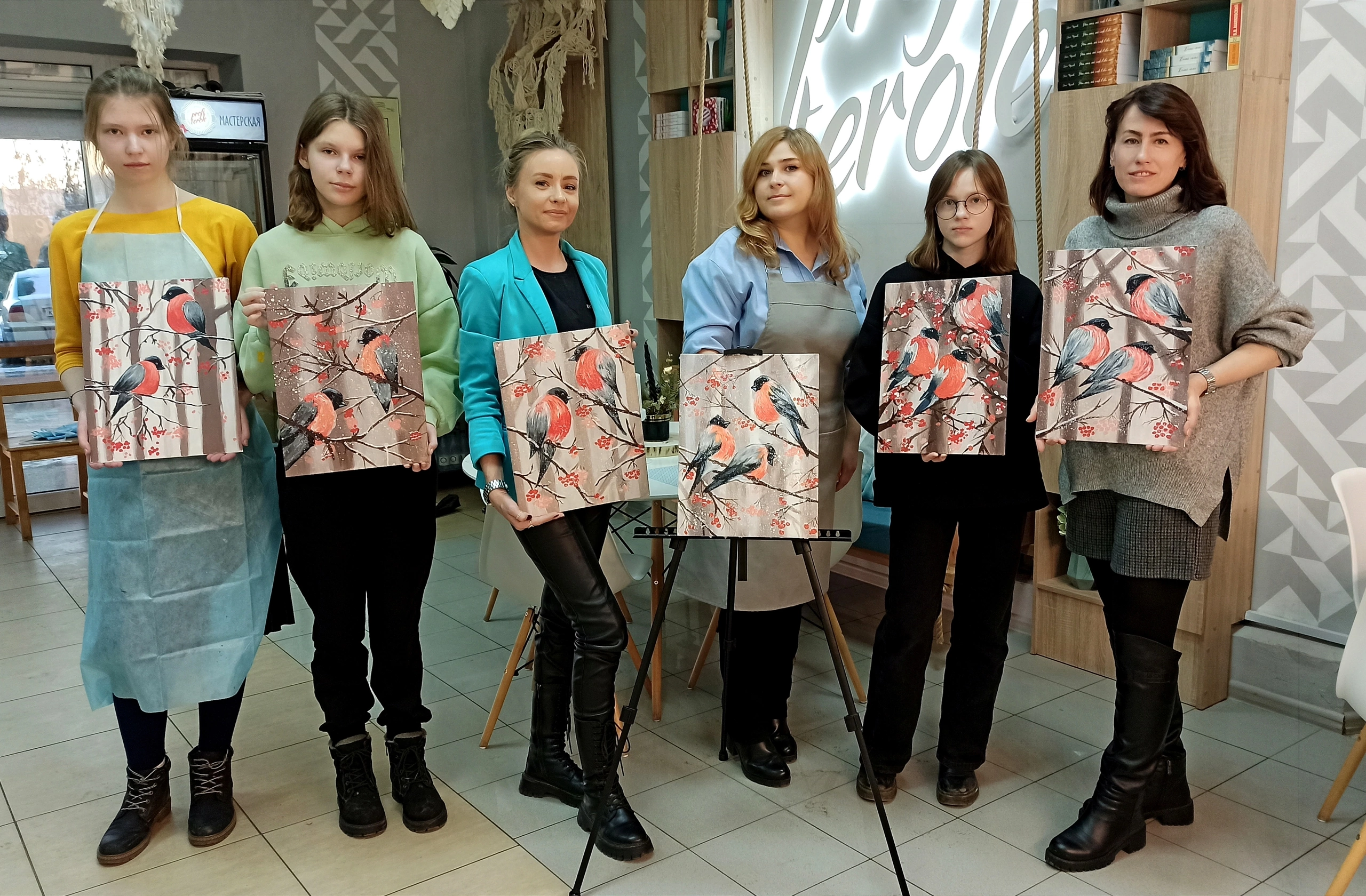 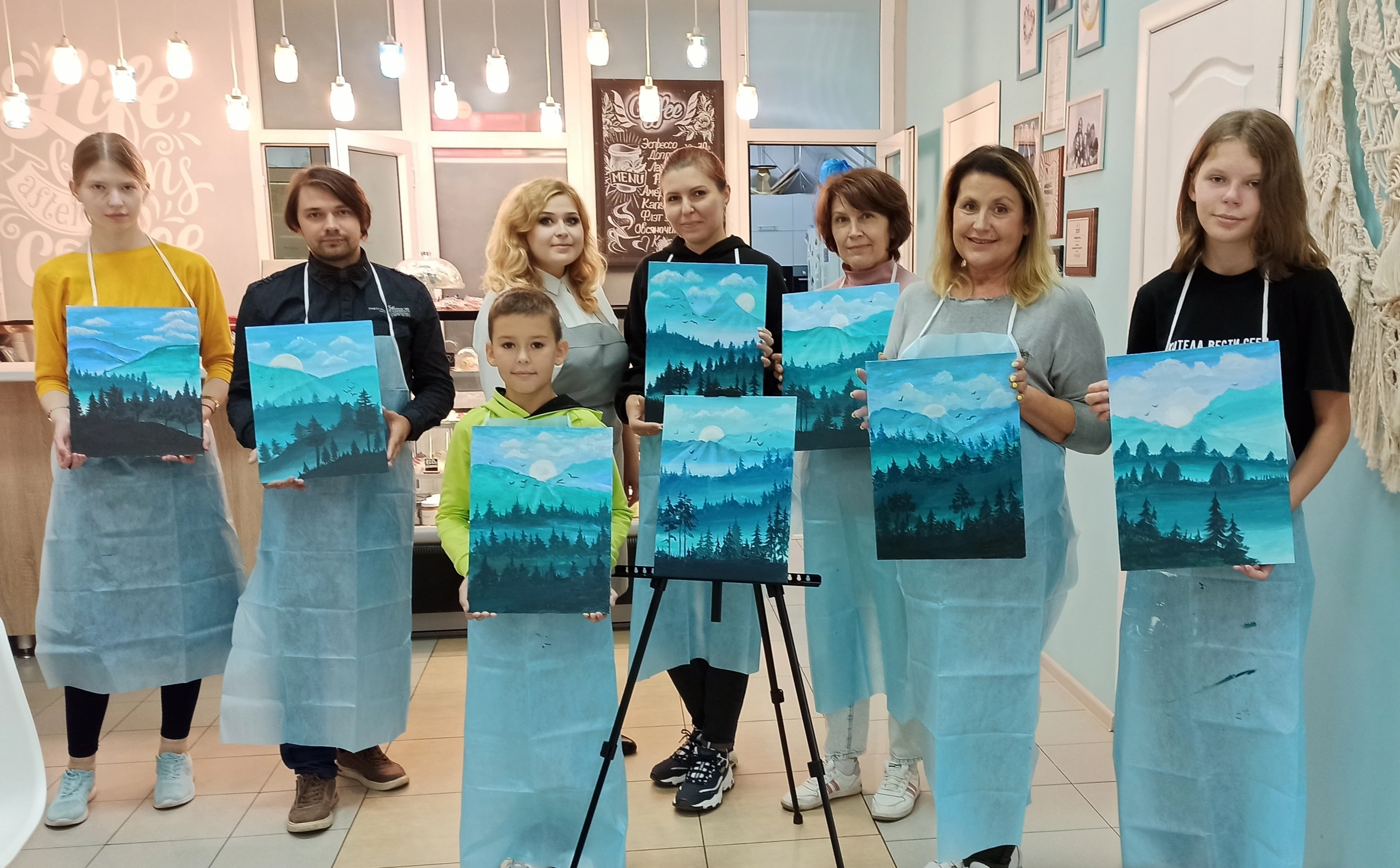